Escapade en Alsace  oct. 2018Préparée par Edmond DebounyPhotographiée parEdmond Debouny et Maurice Gaspar
Commençons notre périple par la découverte de
Riquewhir
Riquewhir
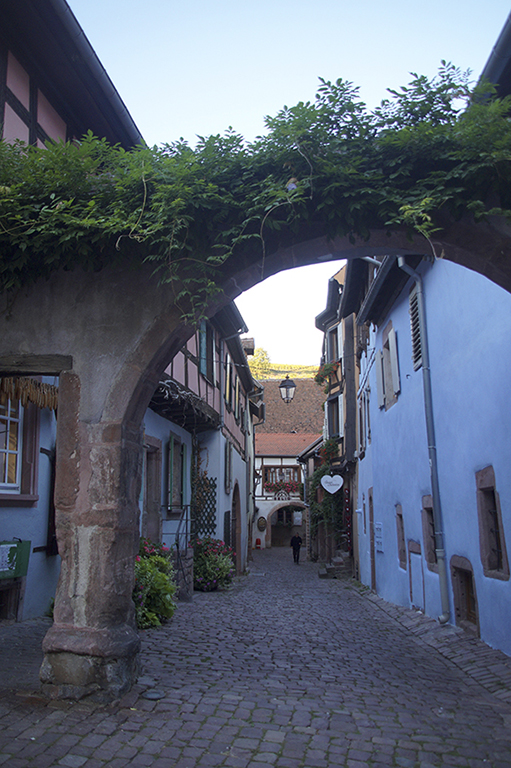 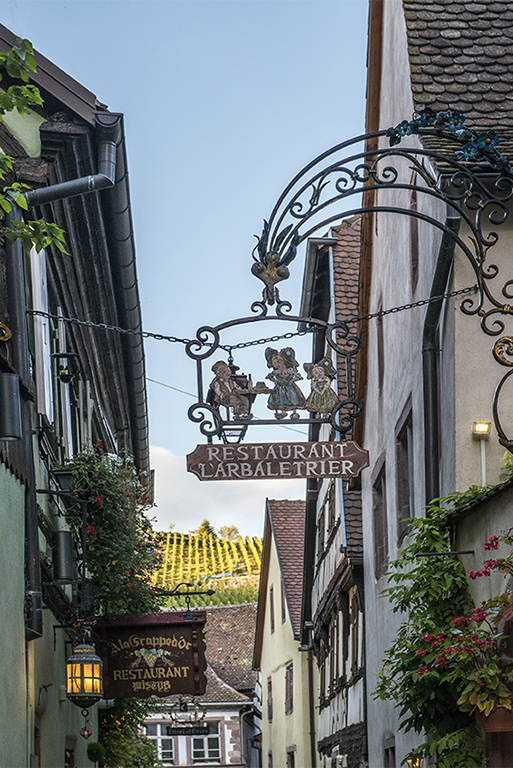 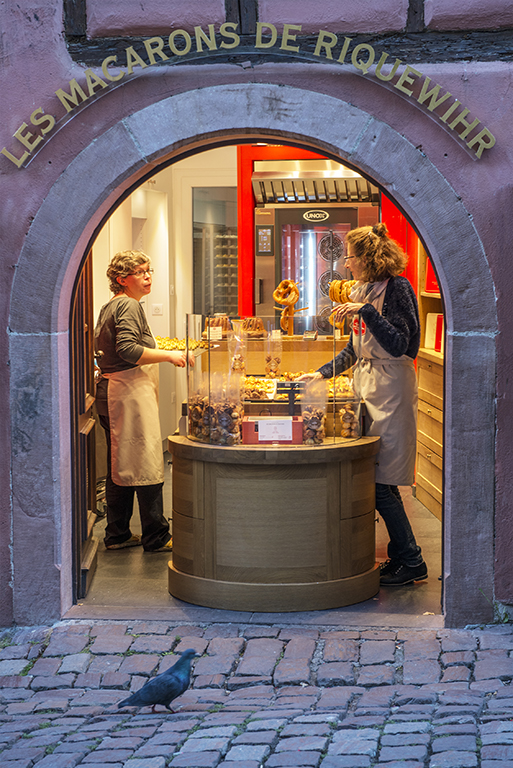 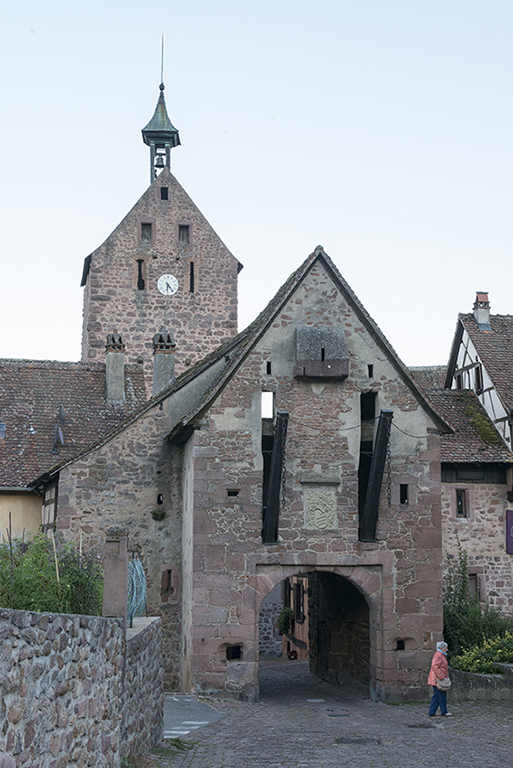 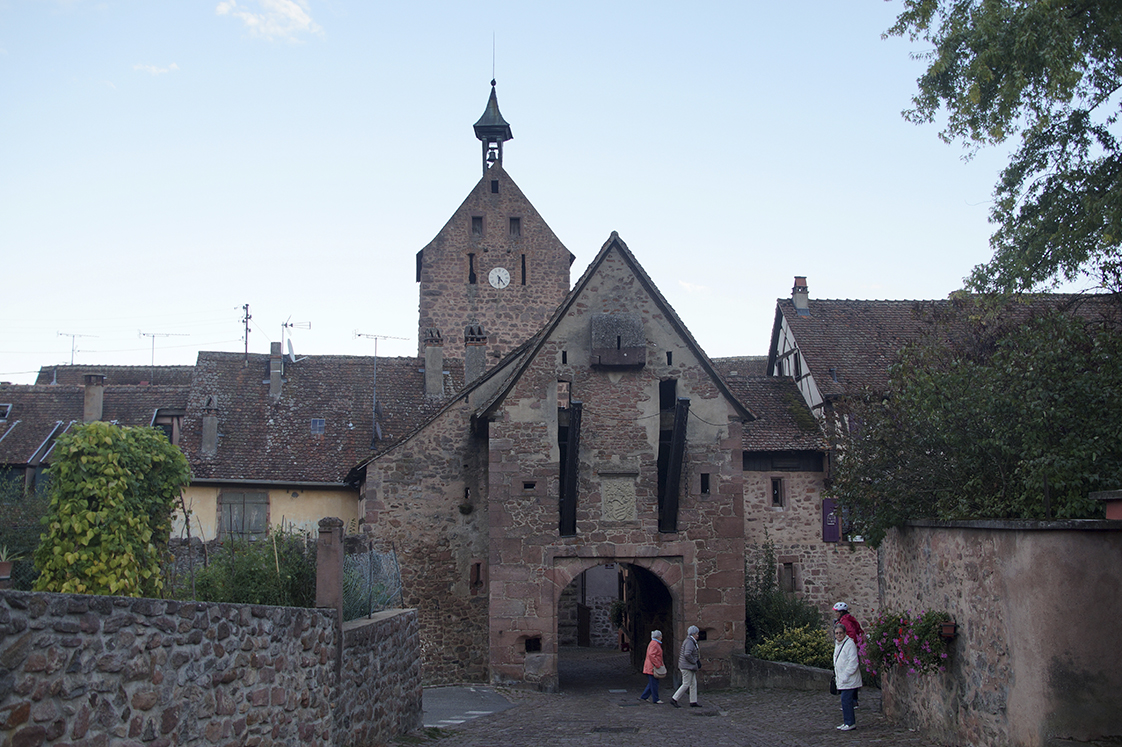 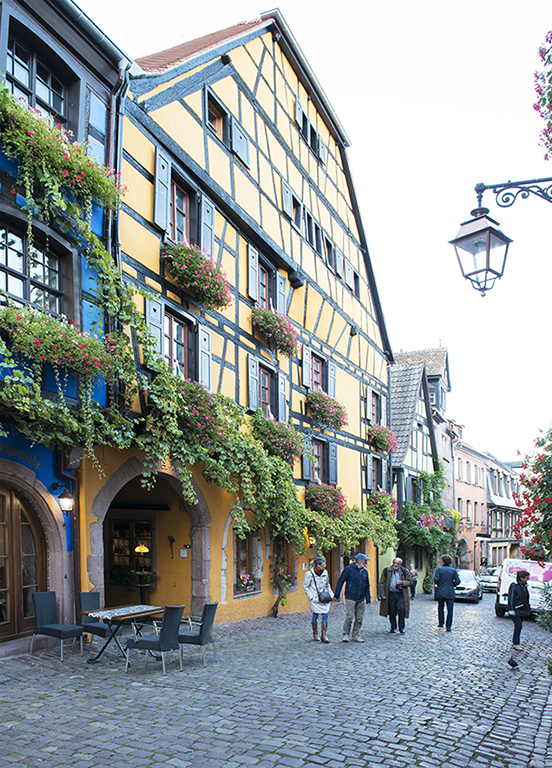 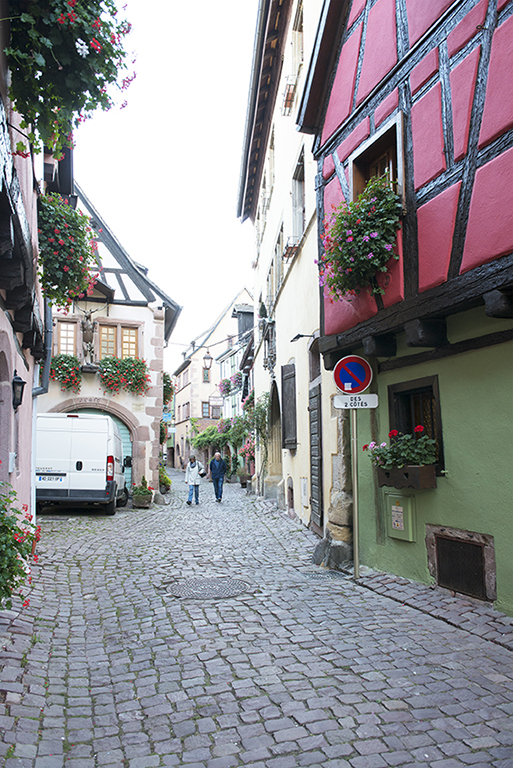 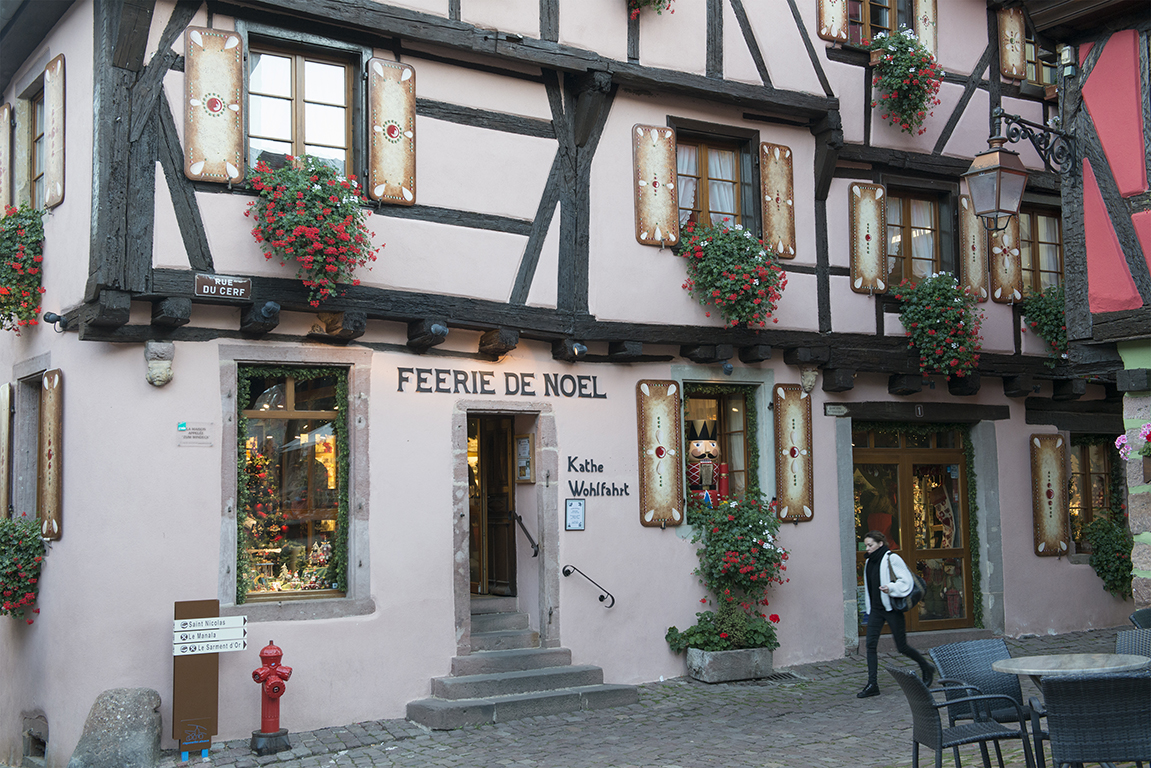 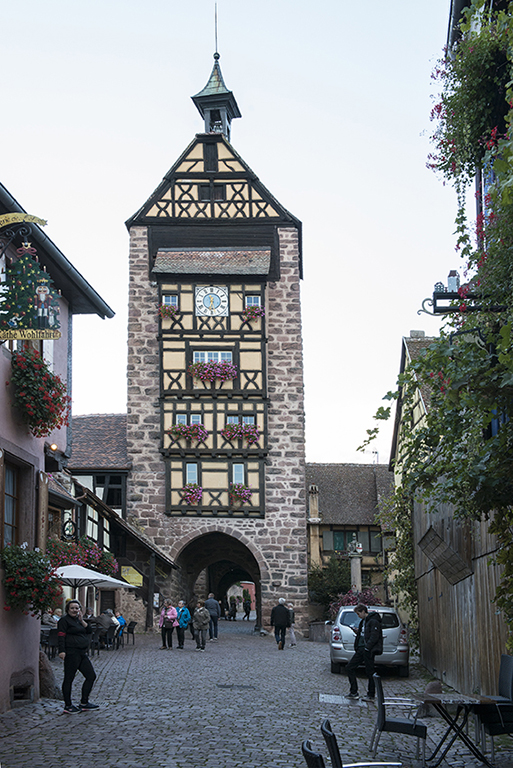 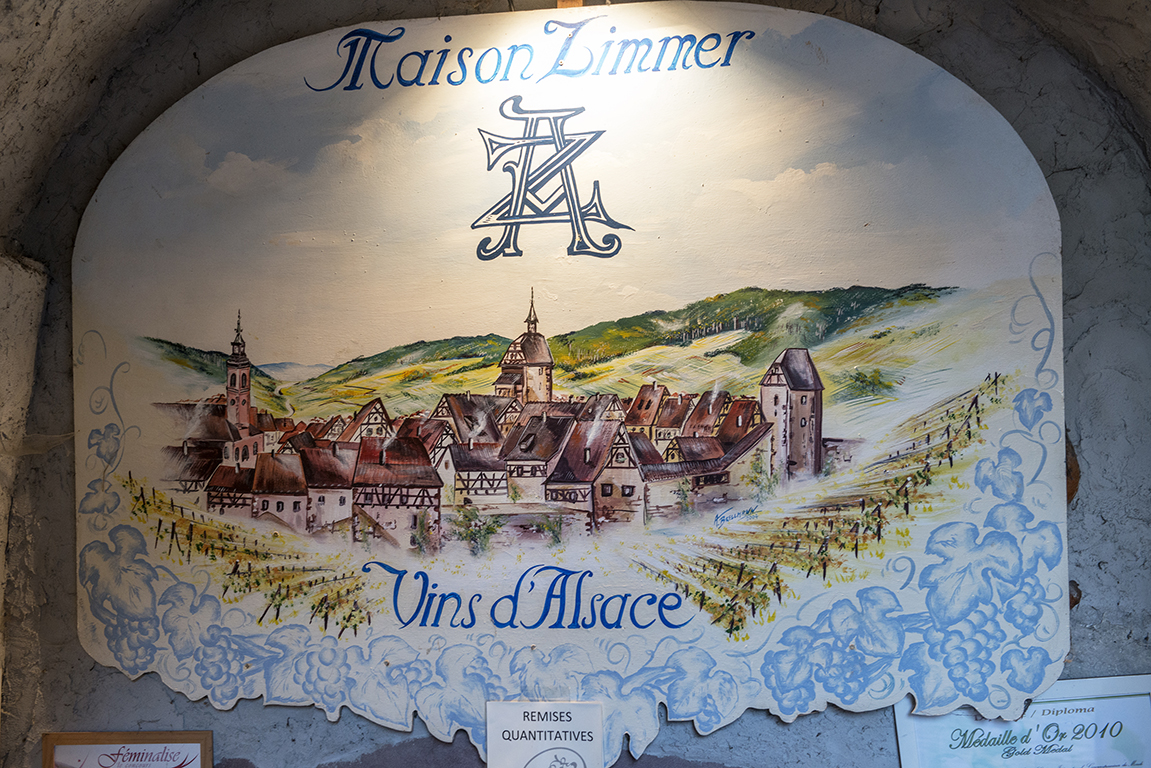 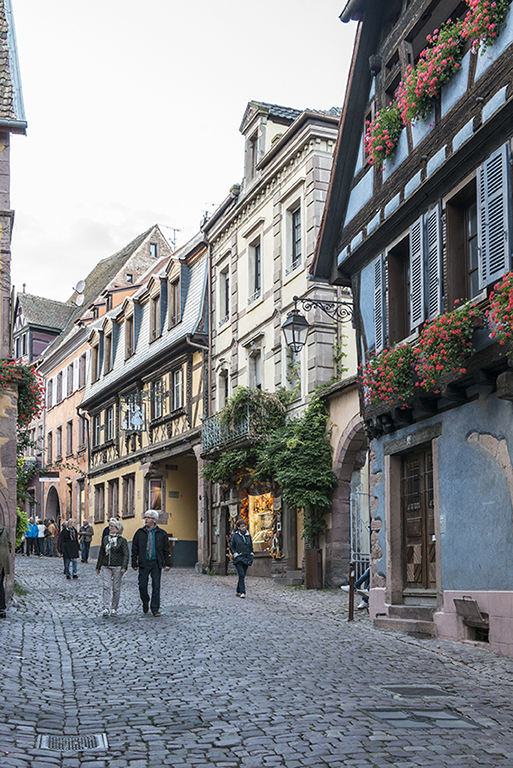 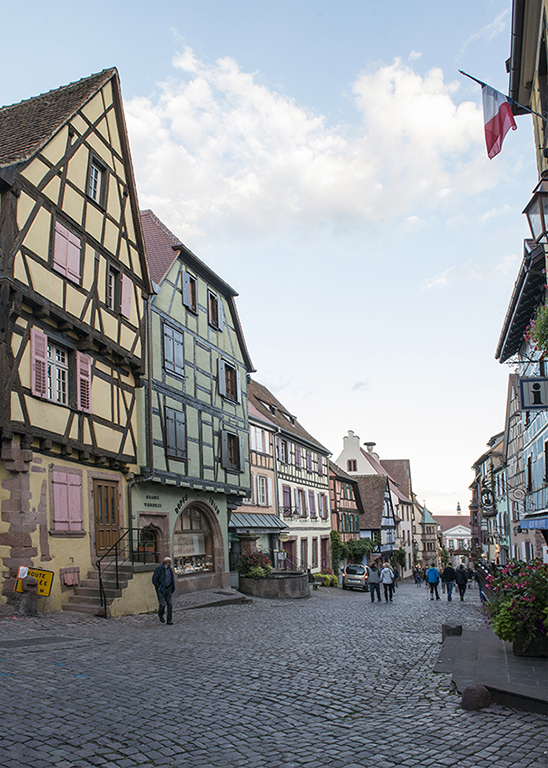 Pour bien commencer notre deuxième journée, la visite d’une fromagerie avec dégustation  des produits nous est proposée.

Les achats seront nombreux et entrainerons un certain retard
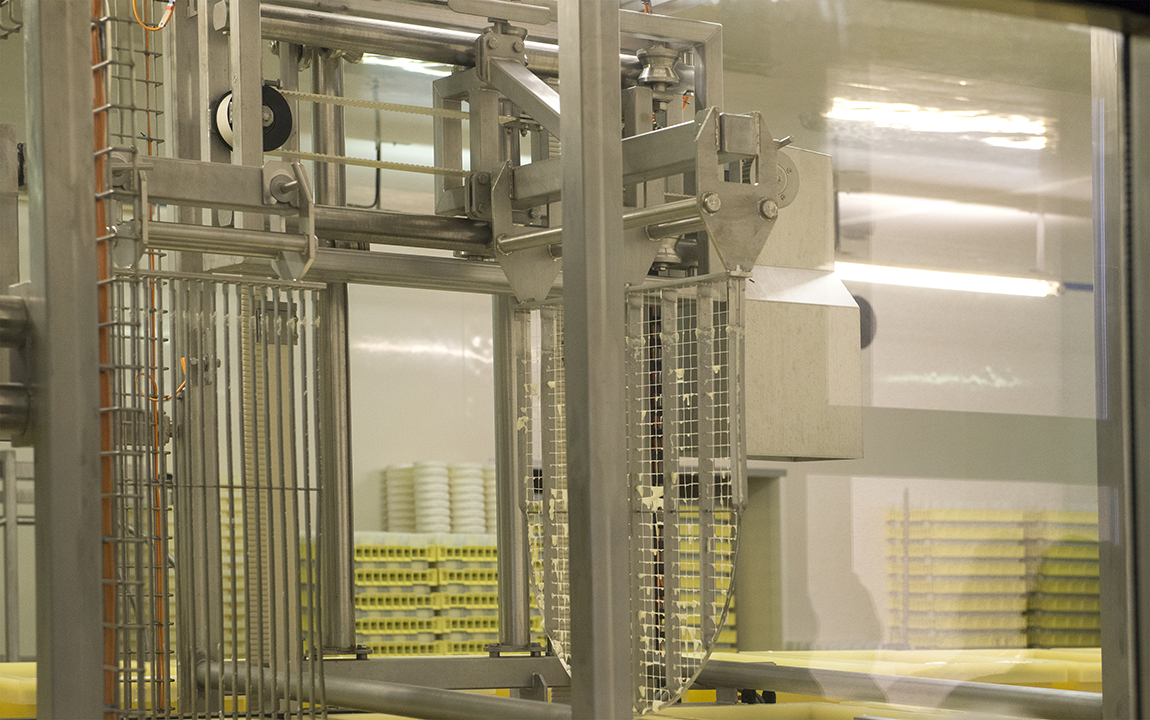 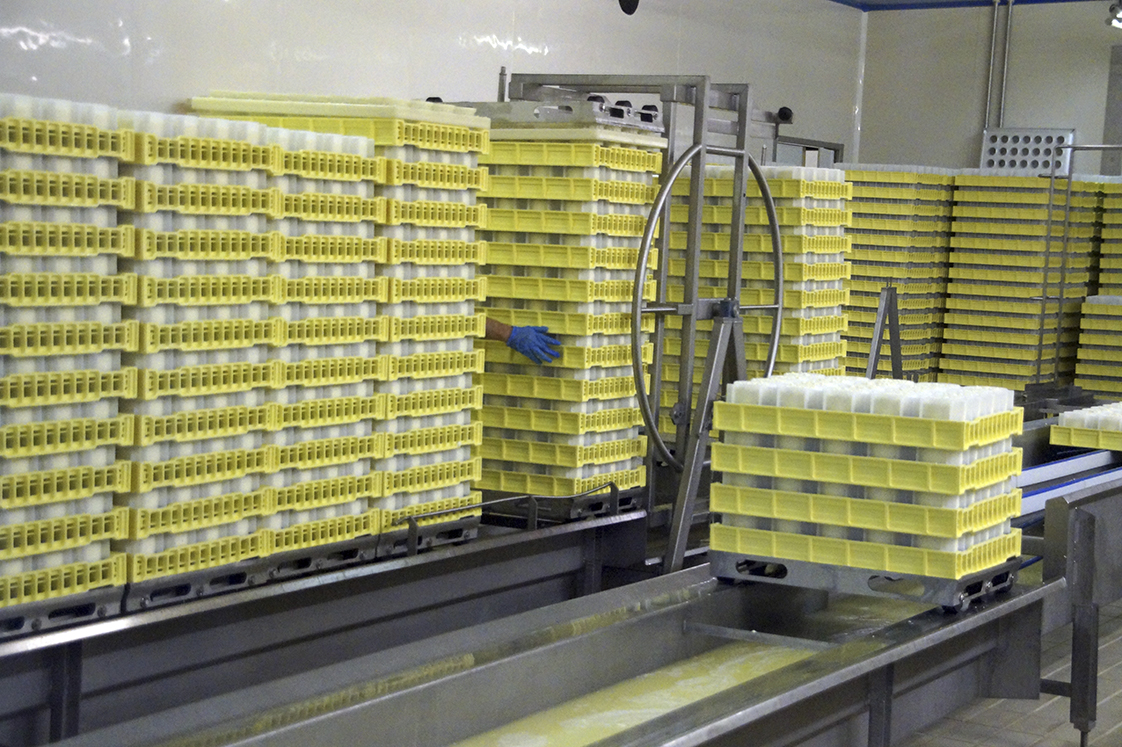 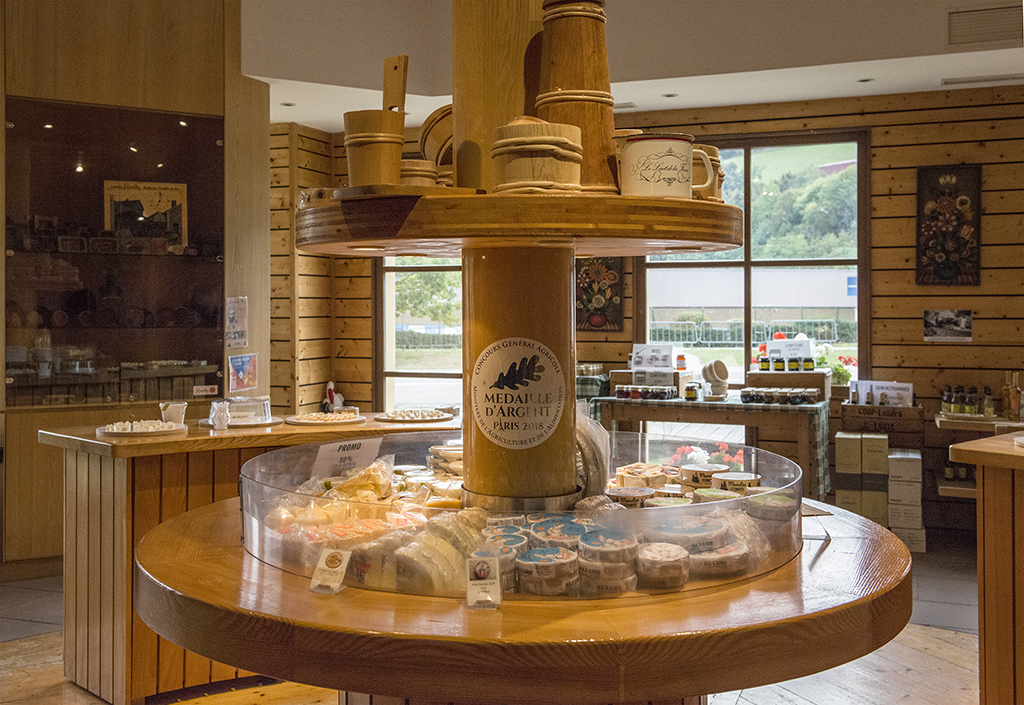 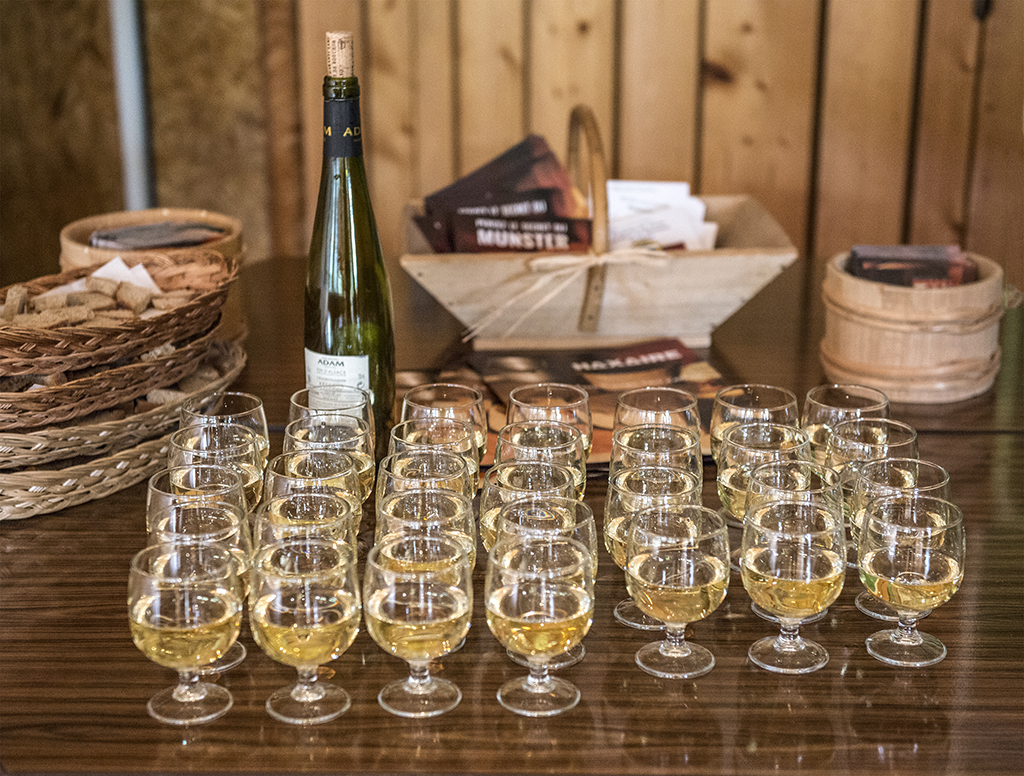 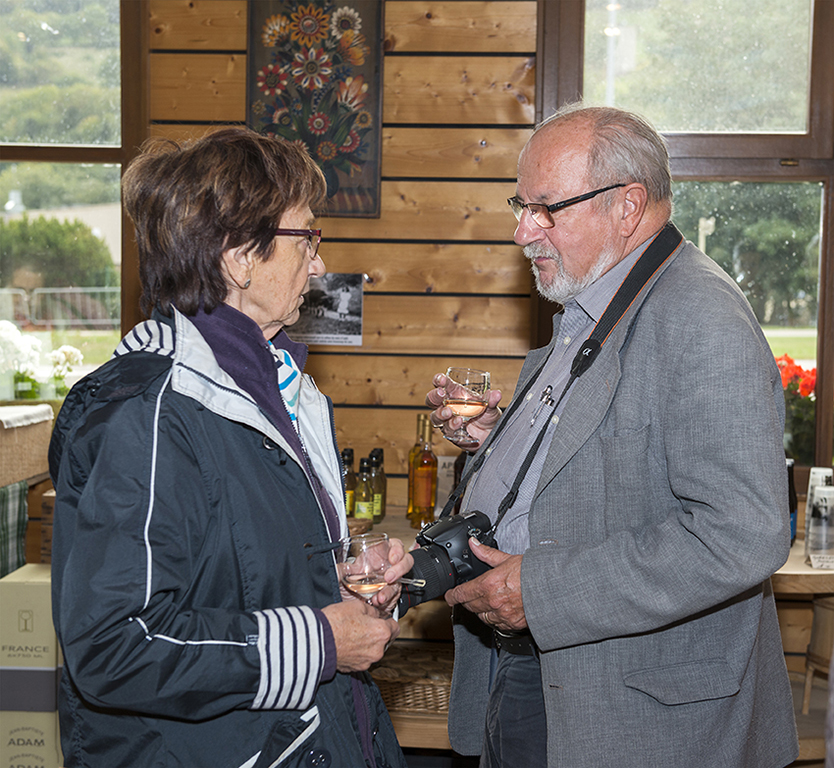 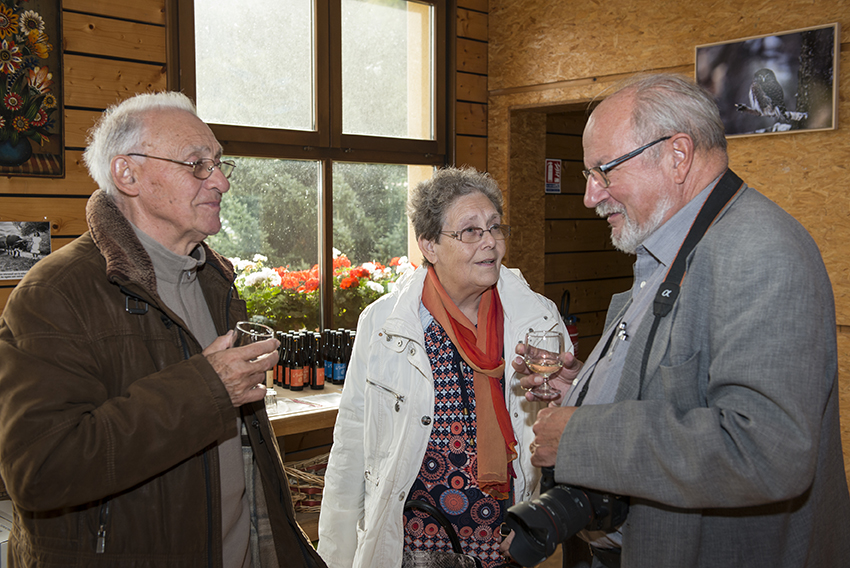 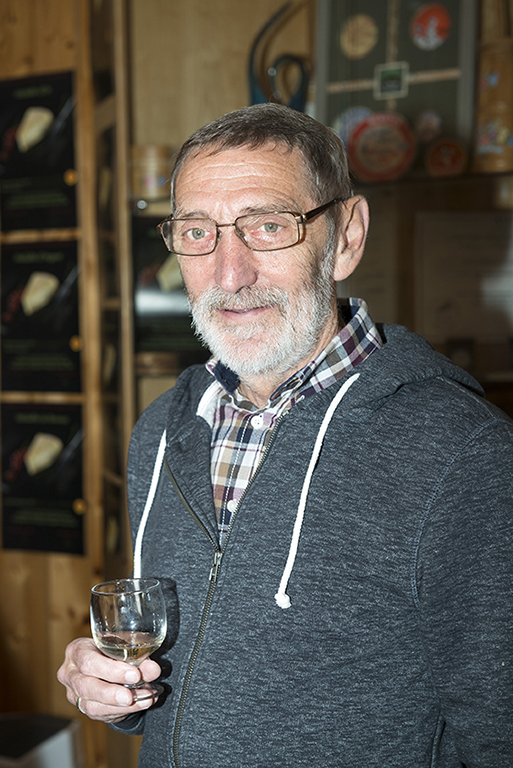 Ambiance très cordiale 
dans le car
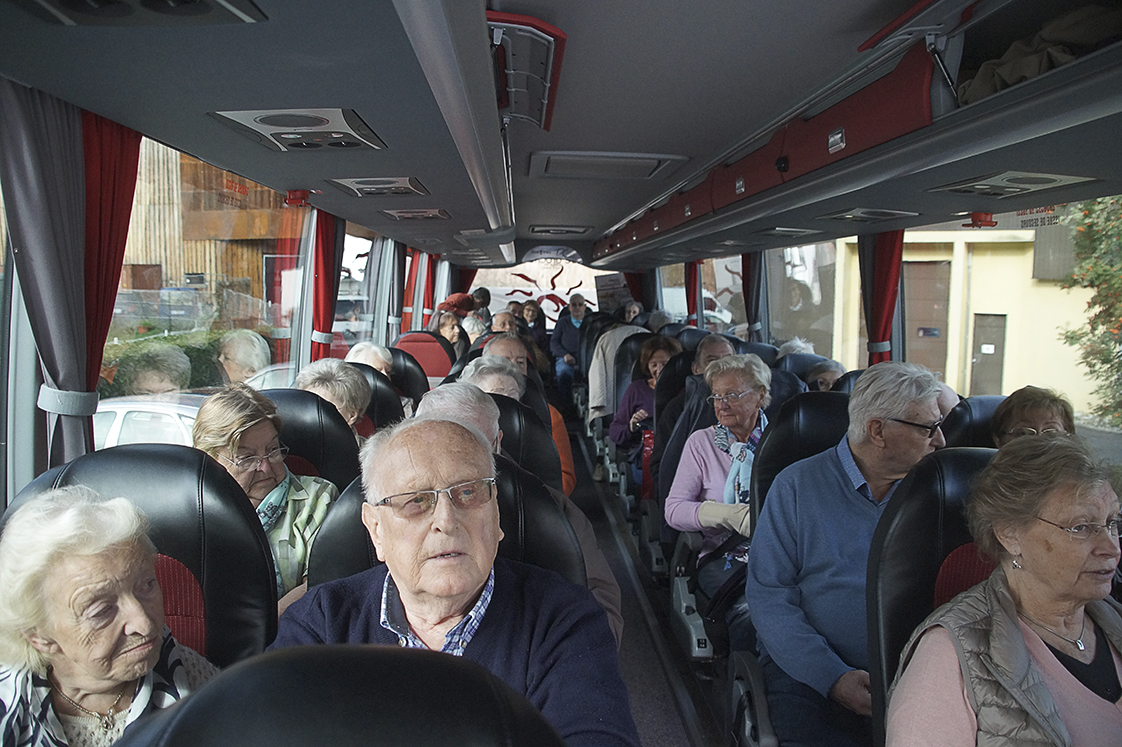 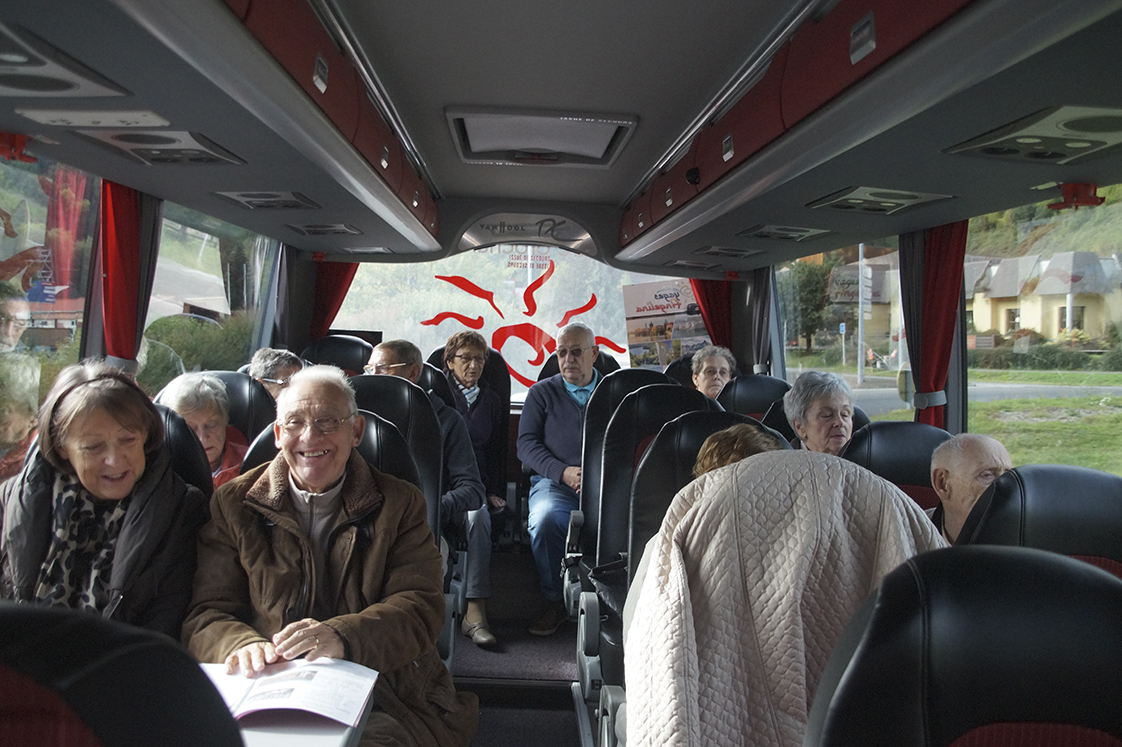 La « Cité du train » 
Une magnifique mise en scène des vieux trains dans ce riche musée
et une superbe présentation par un guide érudit et qui sait manier l’humour.
Bref, une visite super agréable
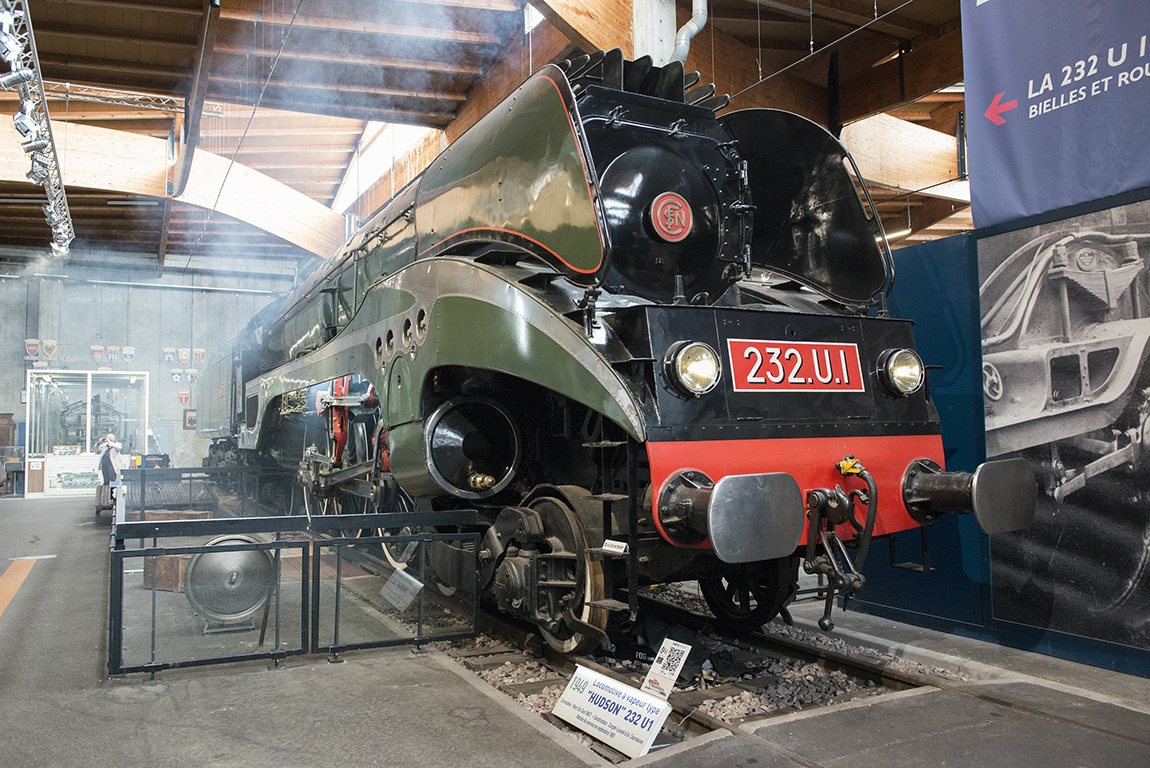 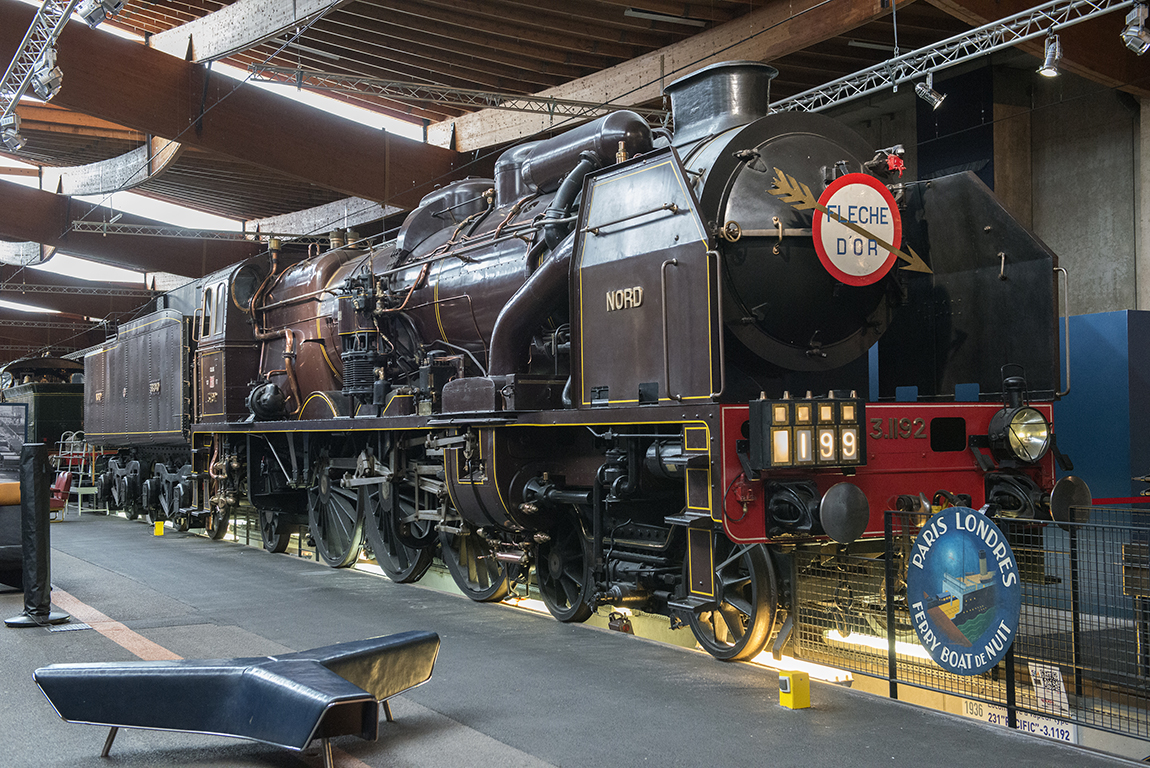 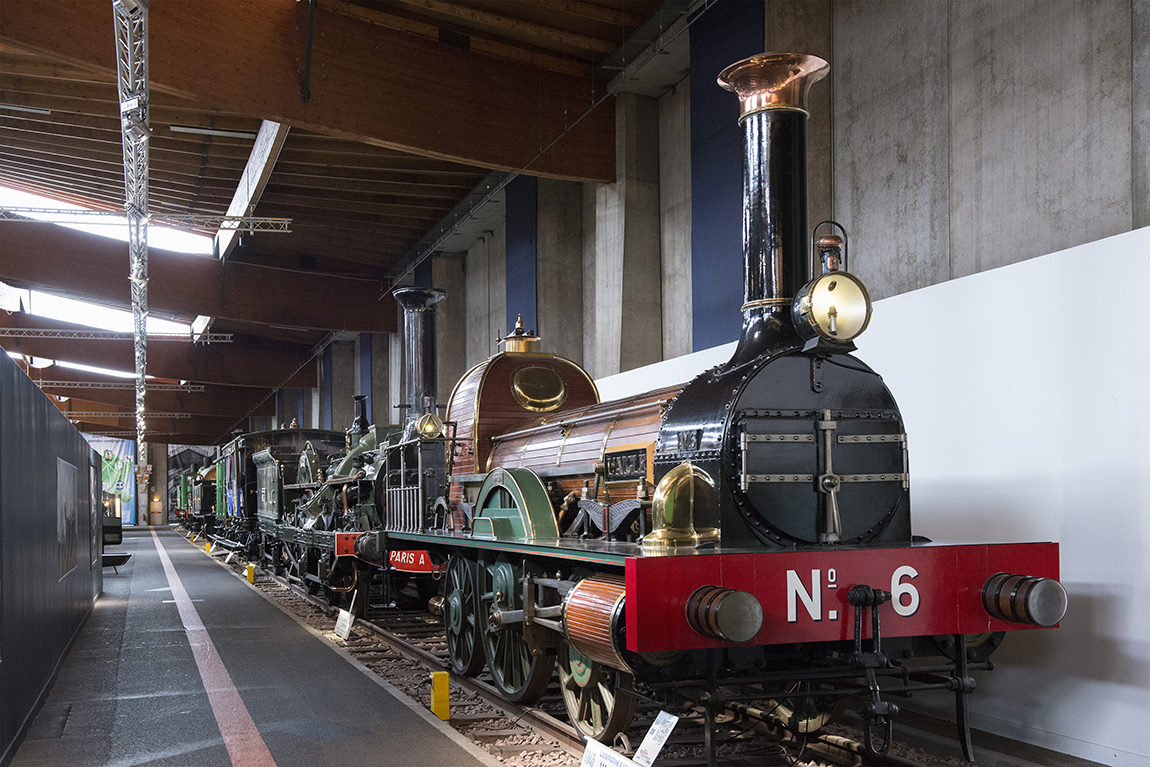 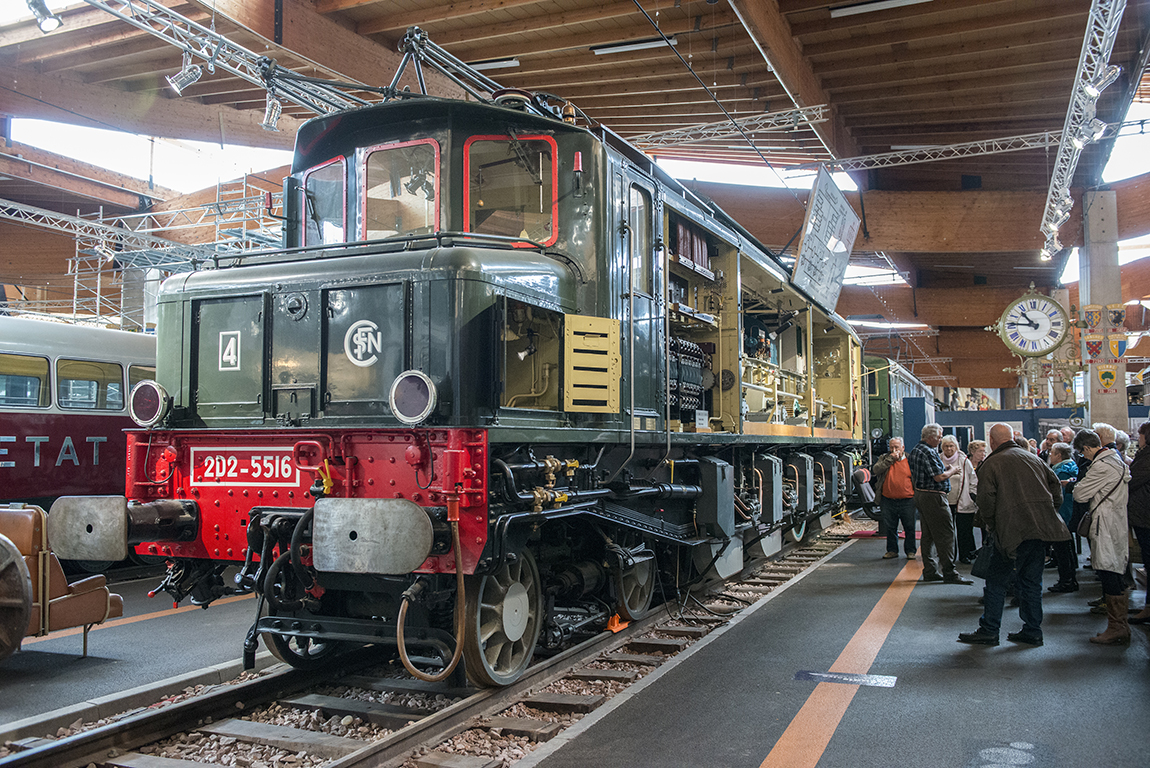 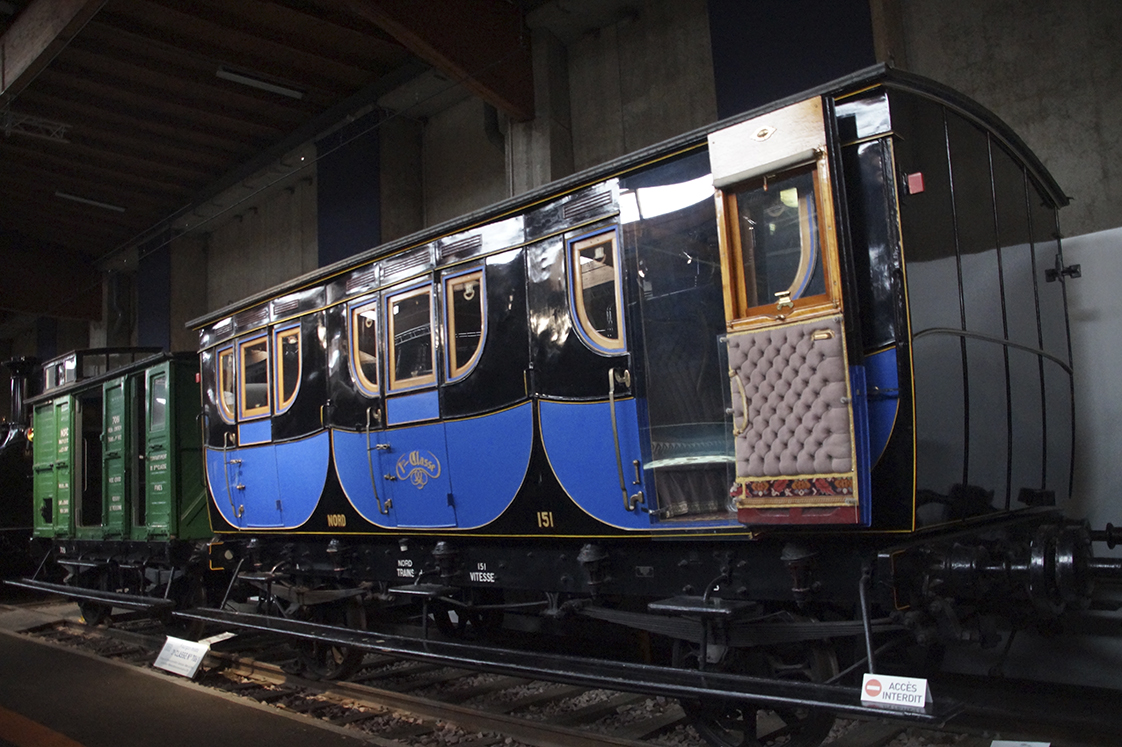 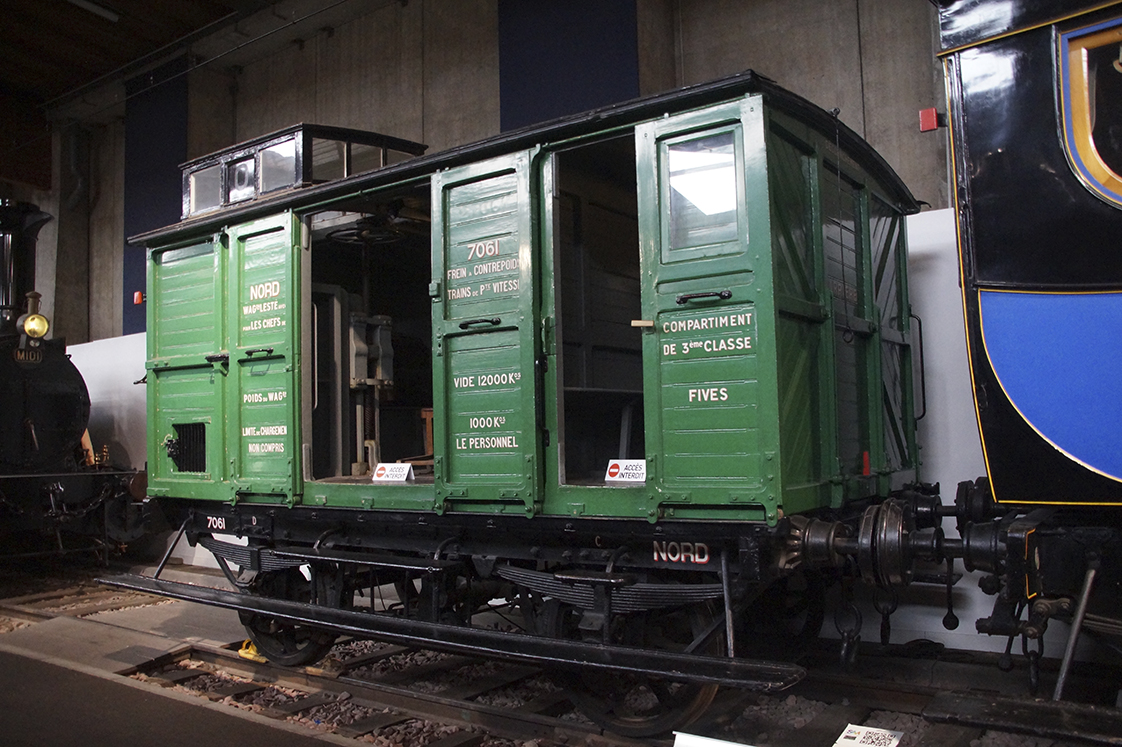 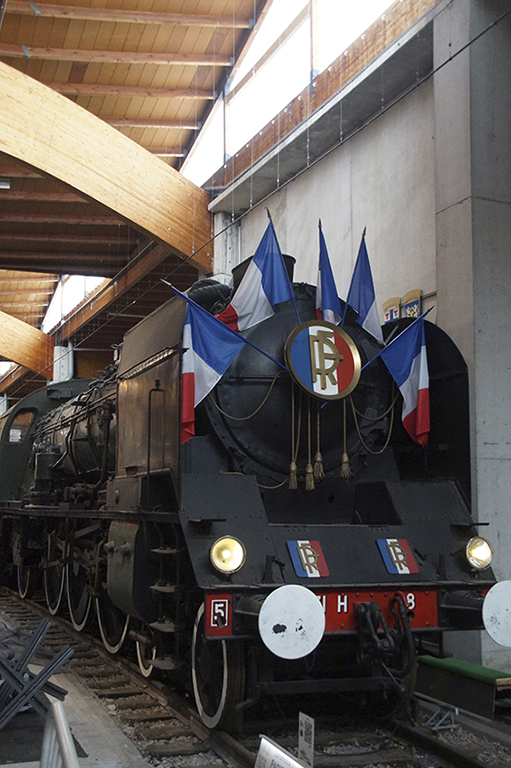 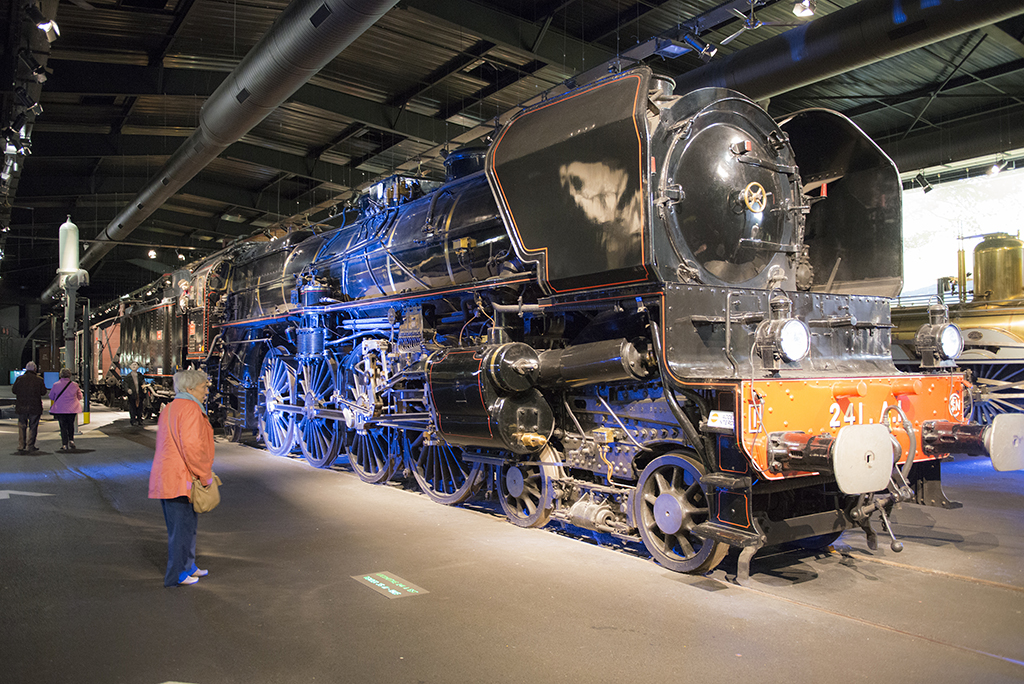 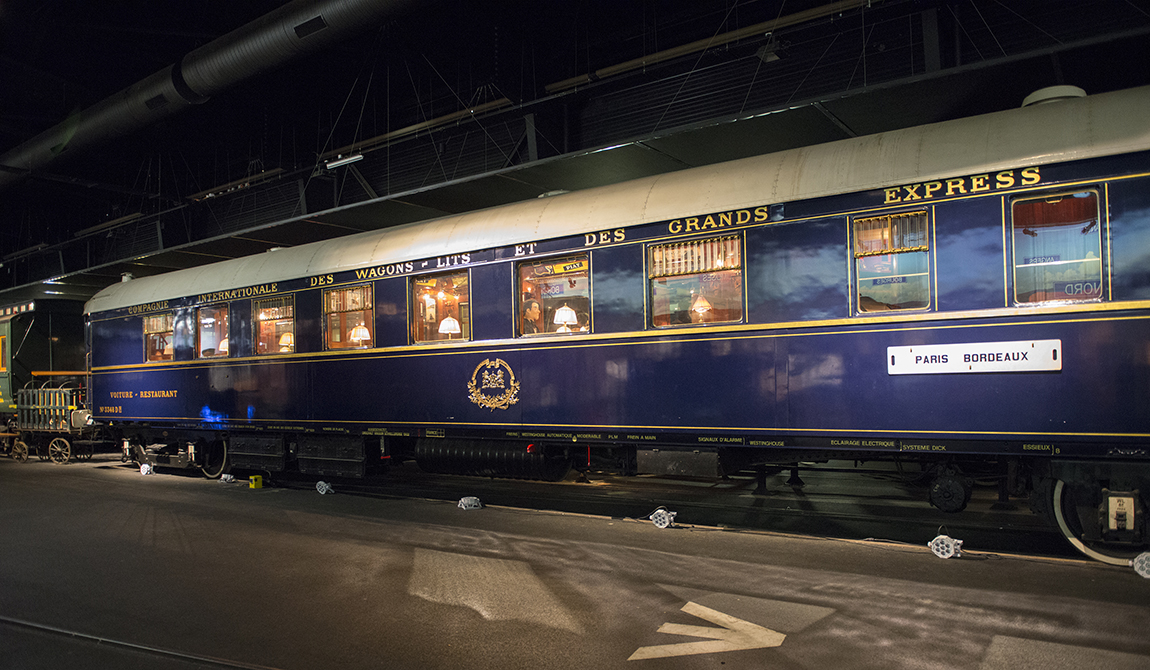 Pour bien terminer ce deuxième jour, nous avons un rendez-vous très important chez un vigneron.

Après toutes les explications d’usage, notre viticulteur nous dit aussi sa volonté d’effectuer des cultures respectueuses de l’environnement avant de nous proposer ses vins à la dégustation.
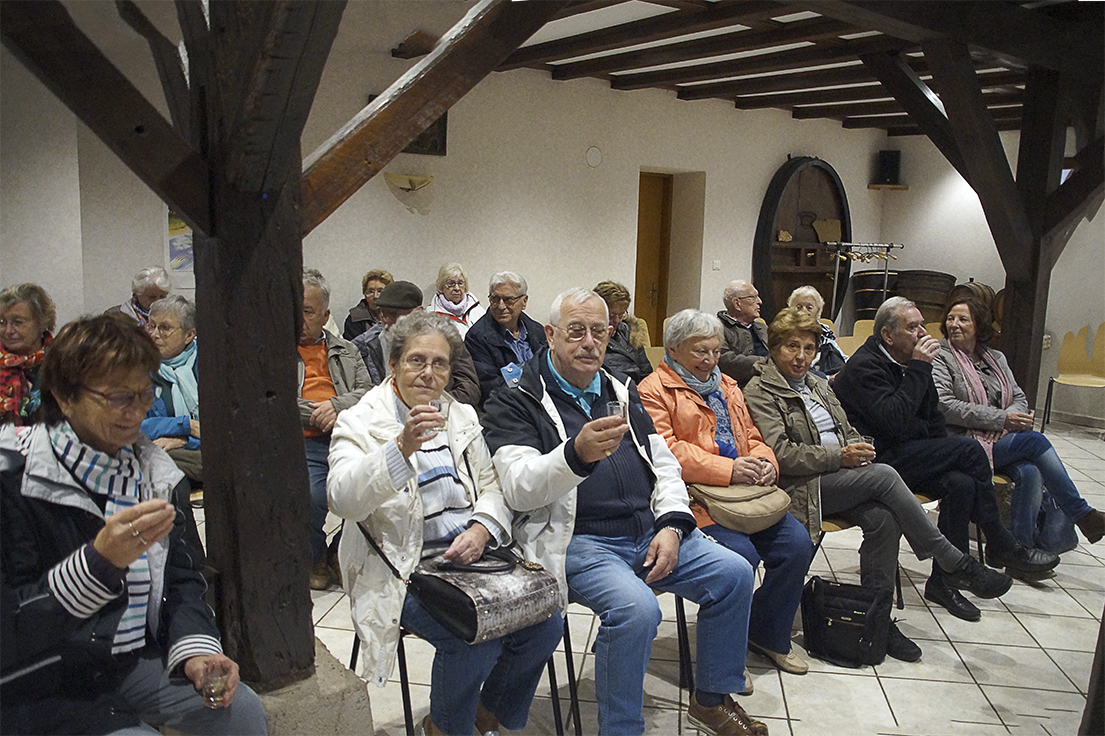 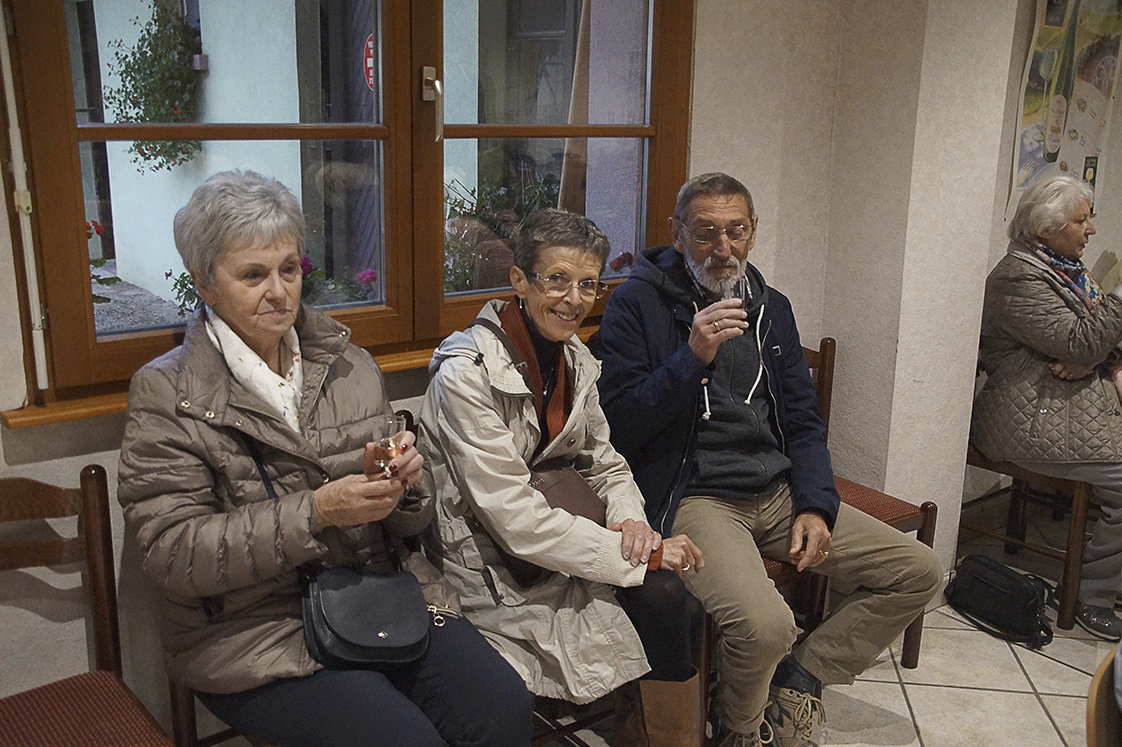 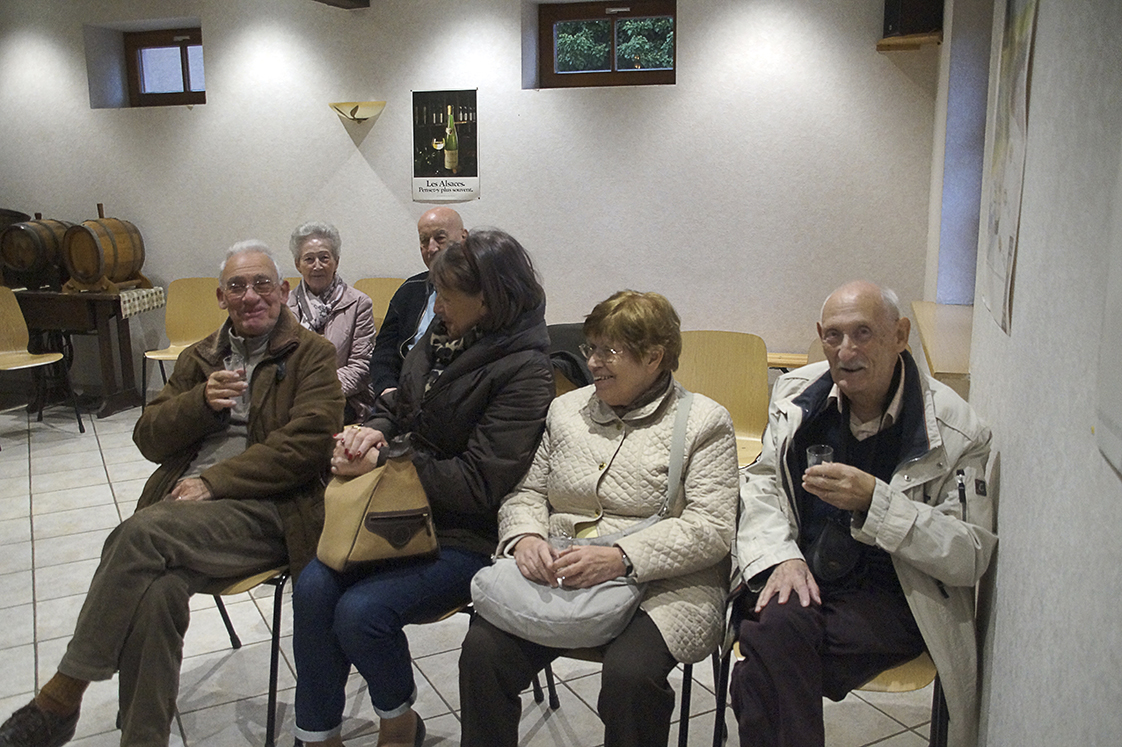 Troisième jour. 
Après un circuit découverte en petit train, nous profitons d’un beau  temps libre dans le centre de Colmar
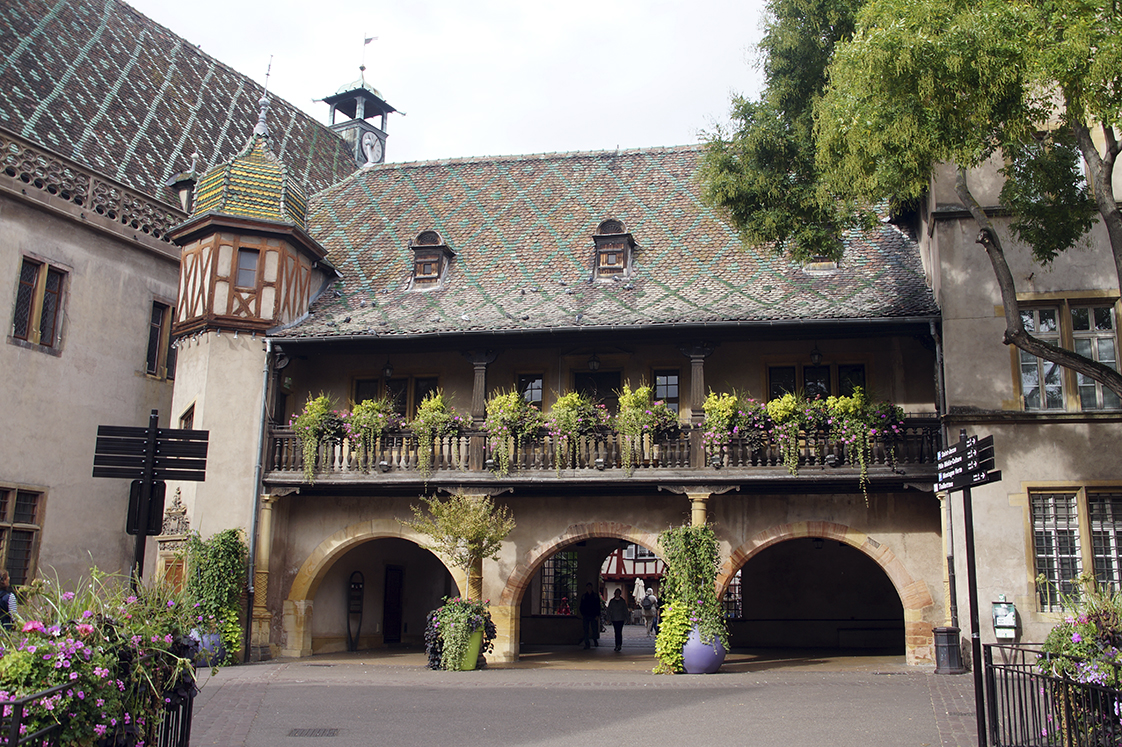 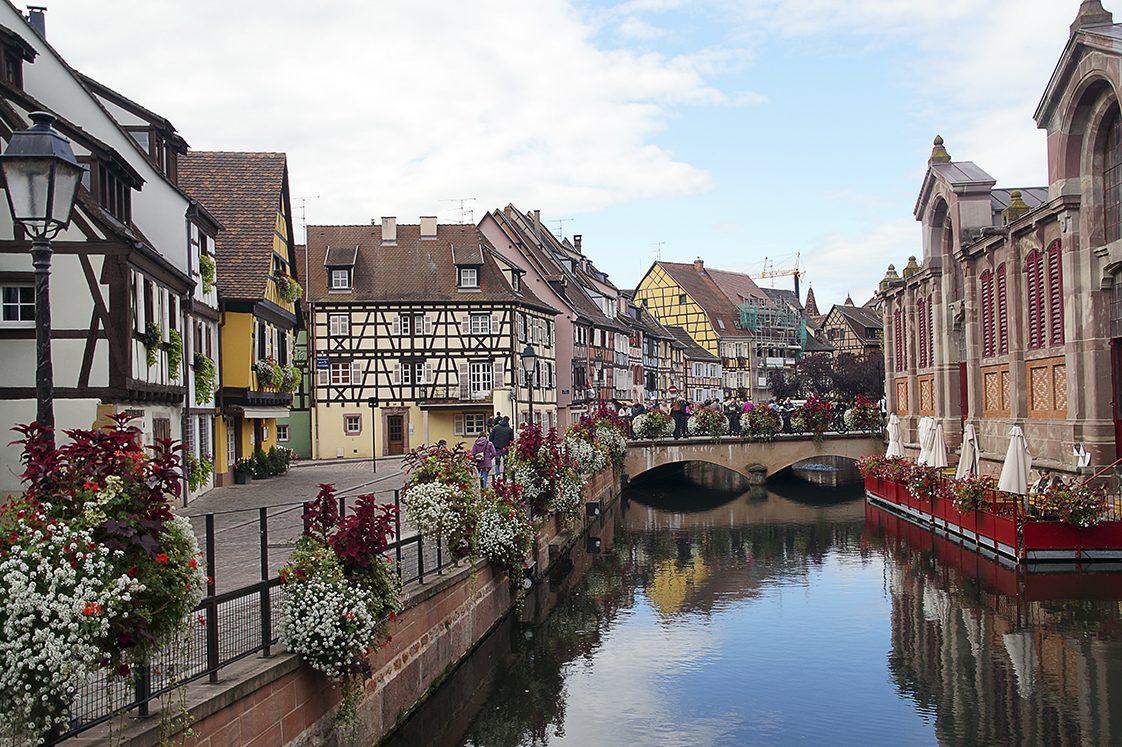 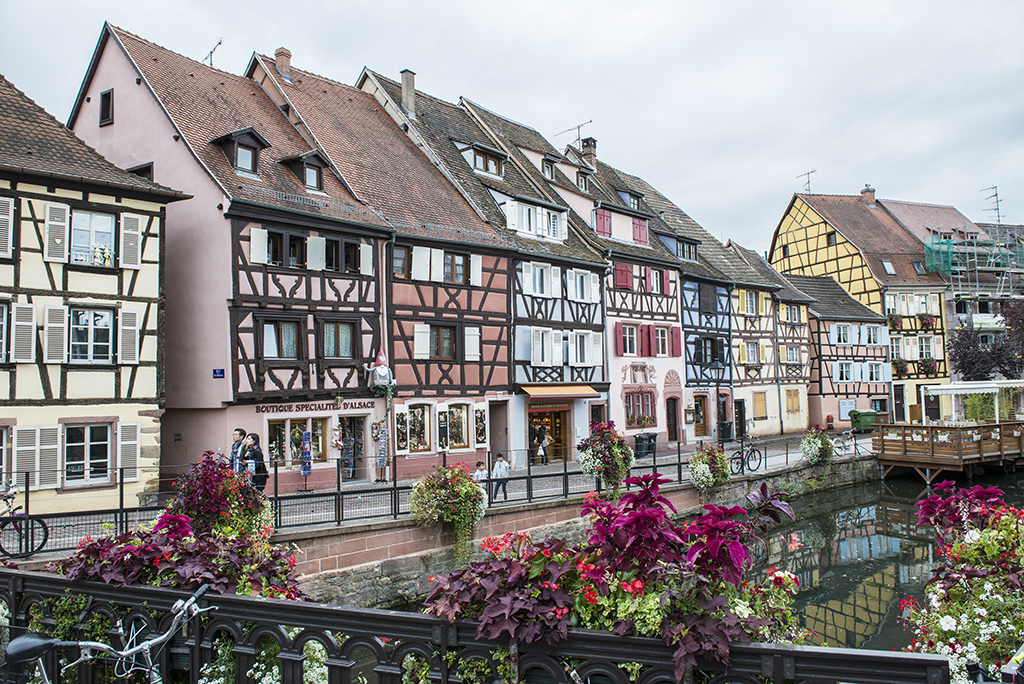 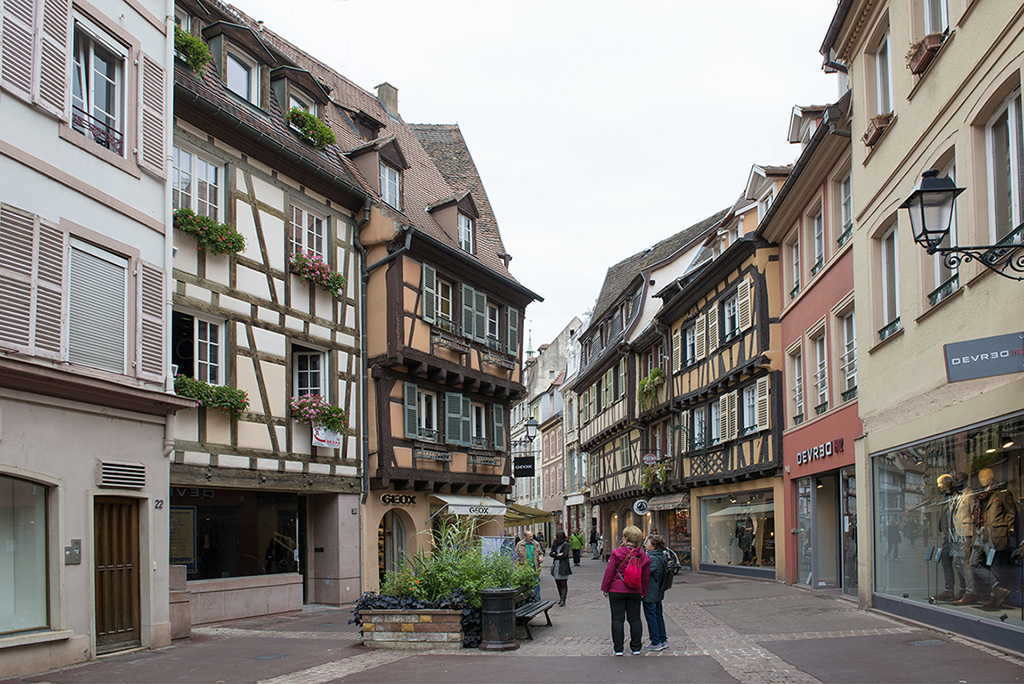 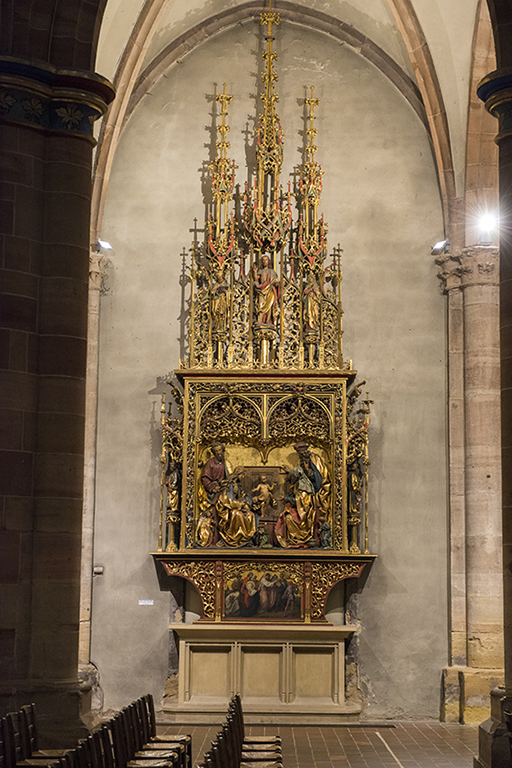 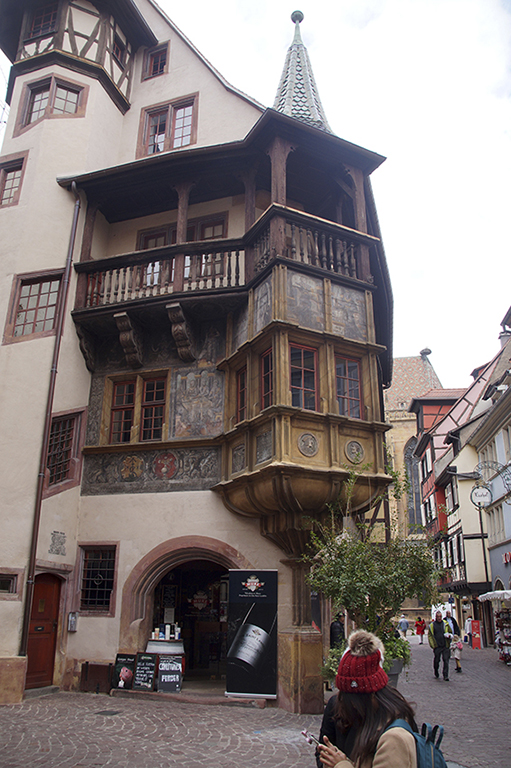 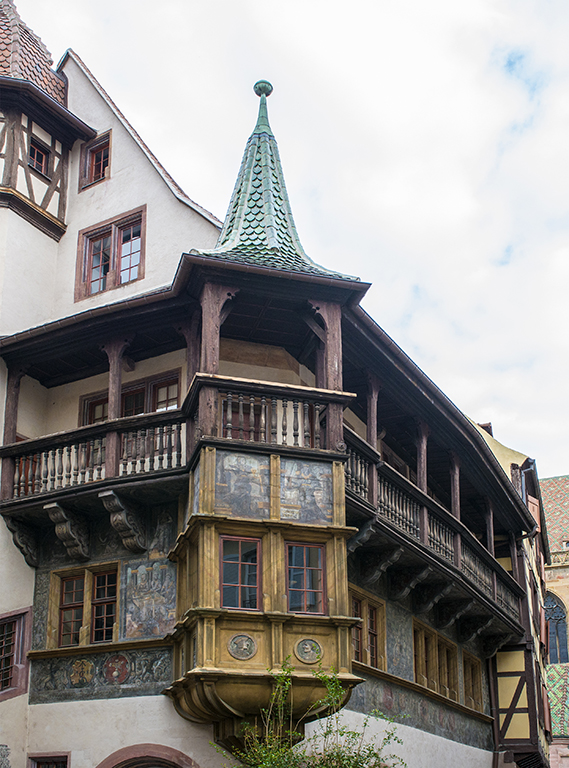 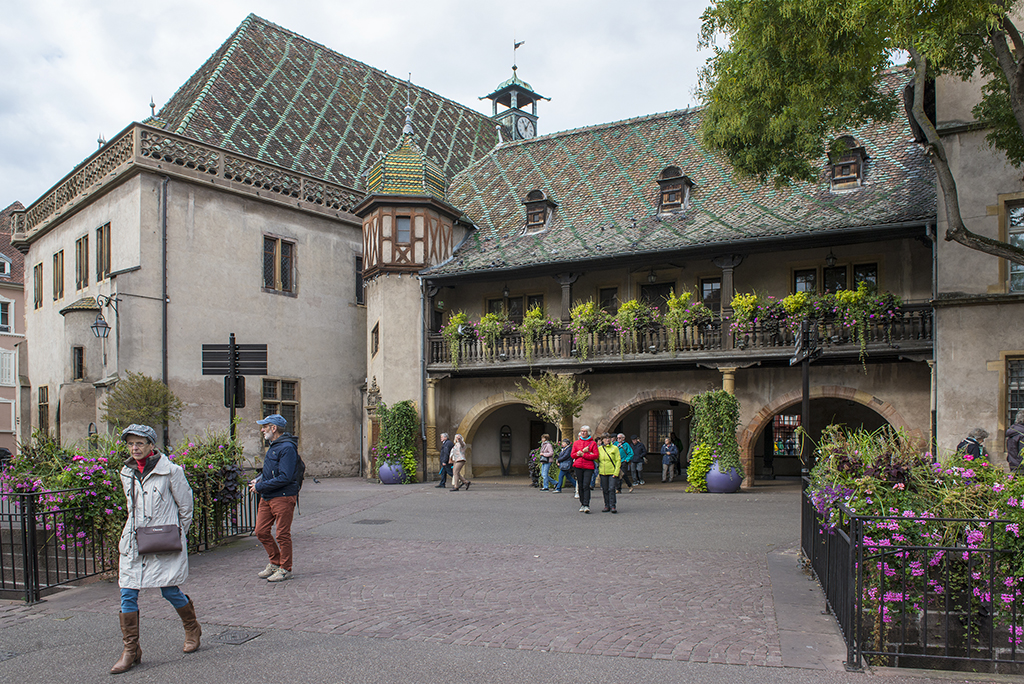 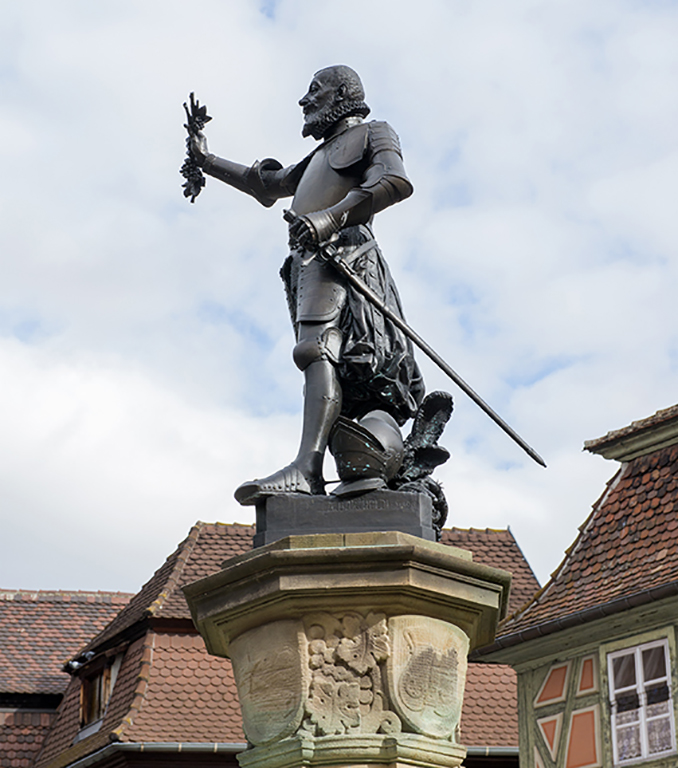 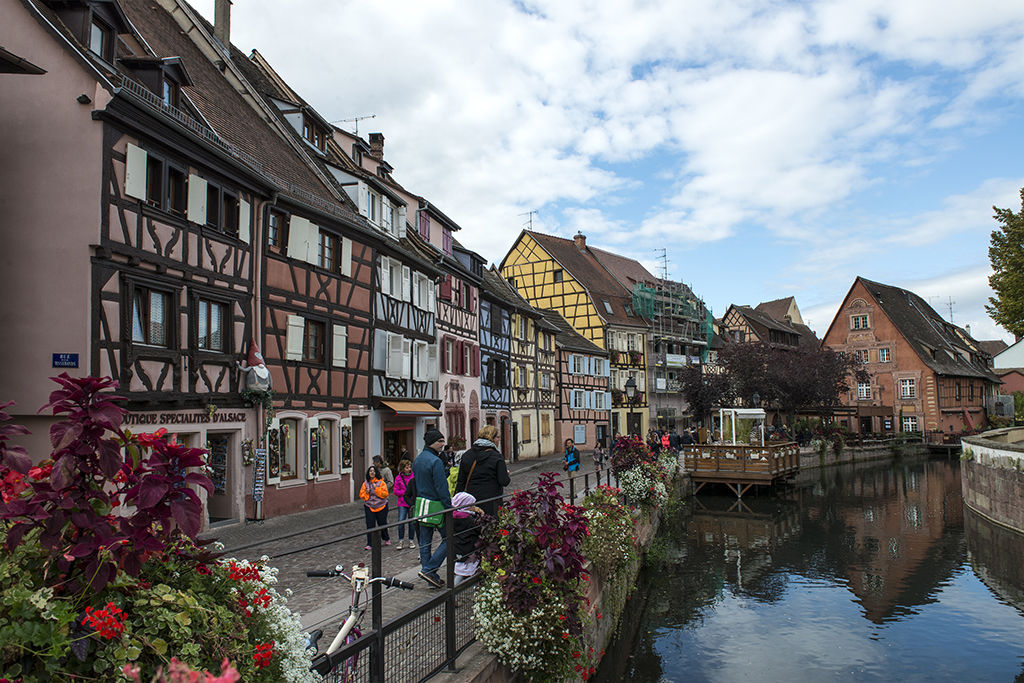 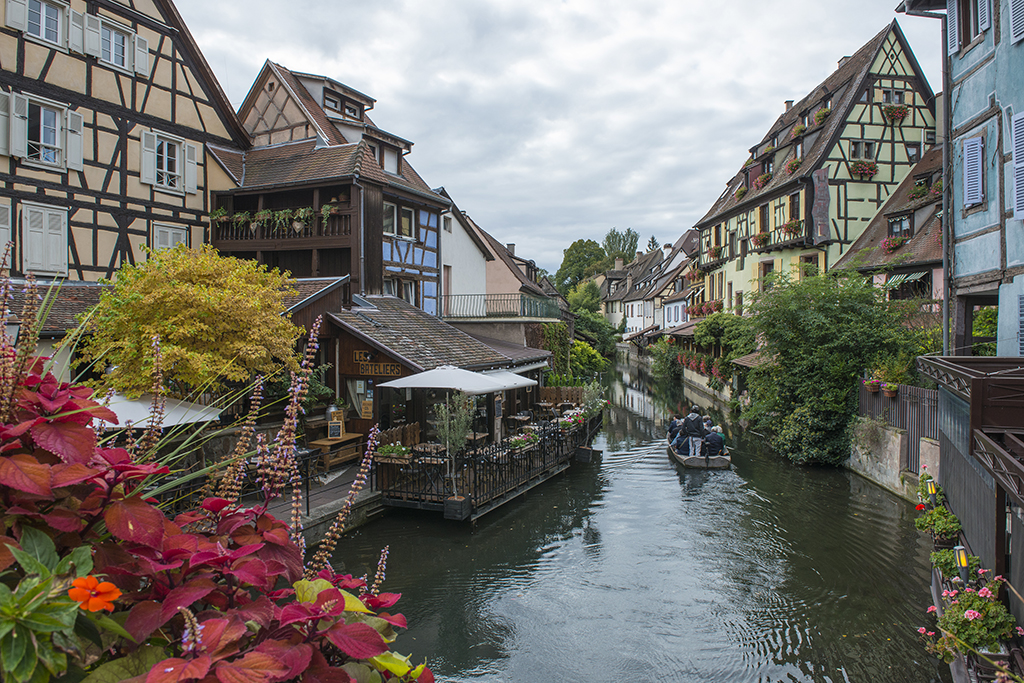 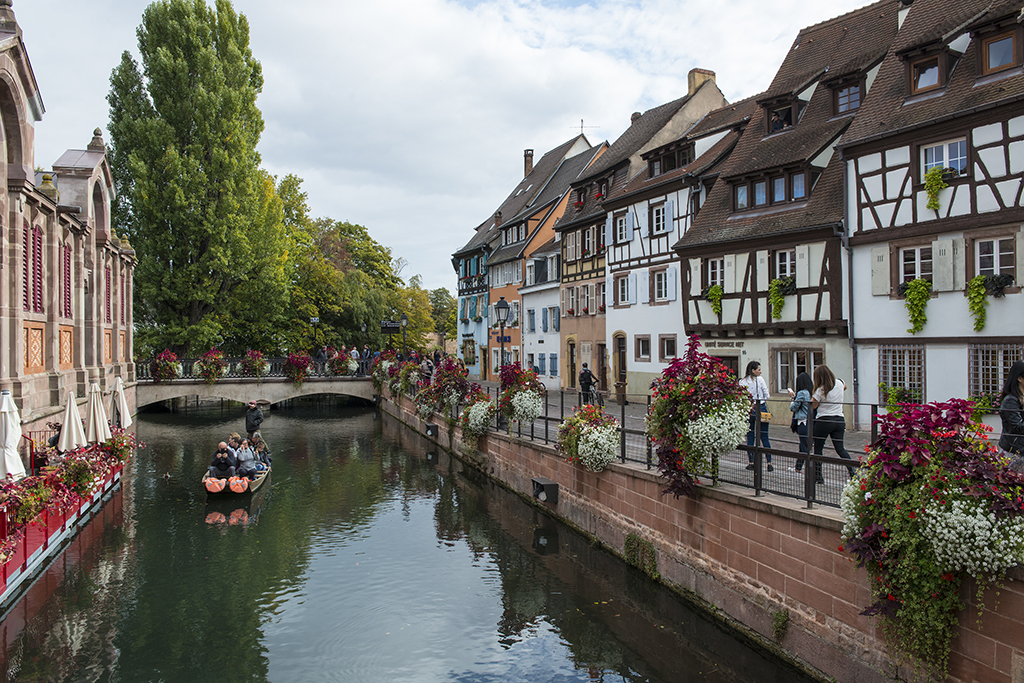 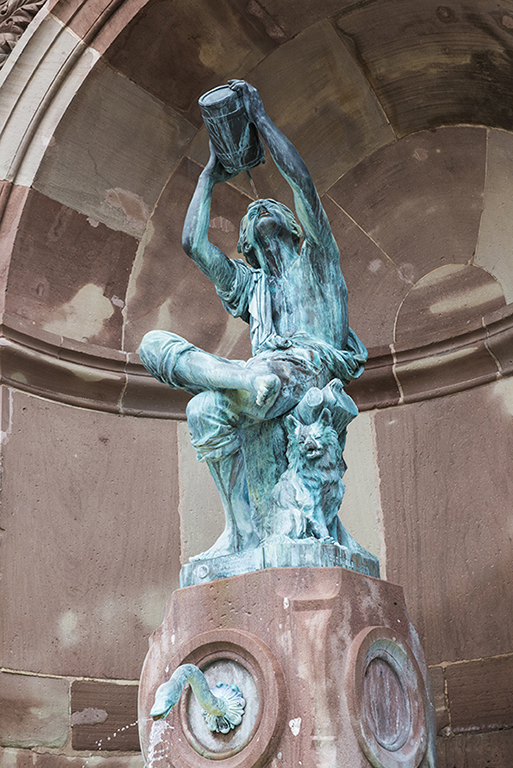 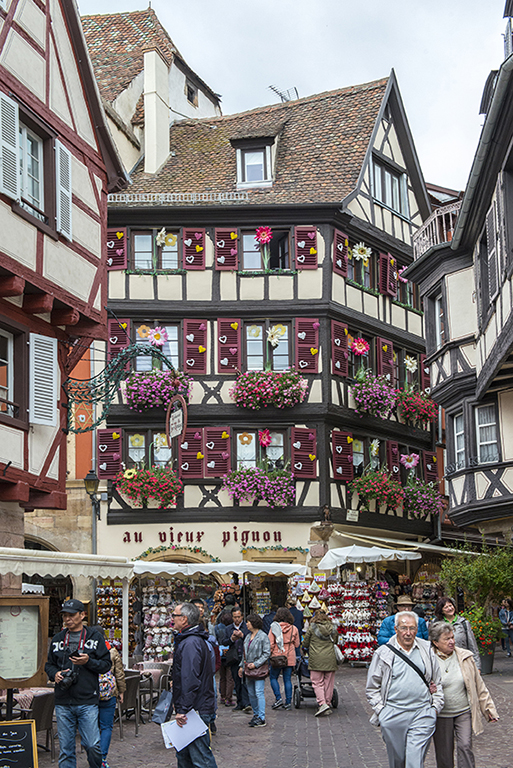 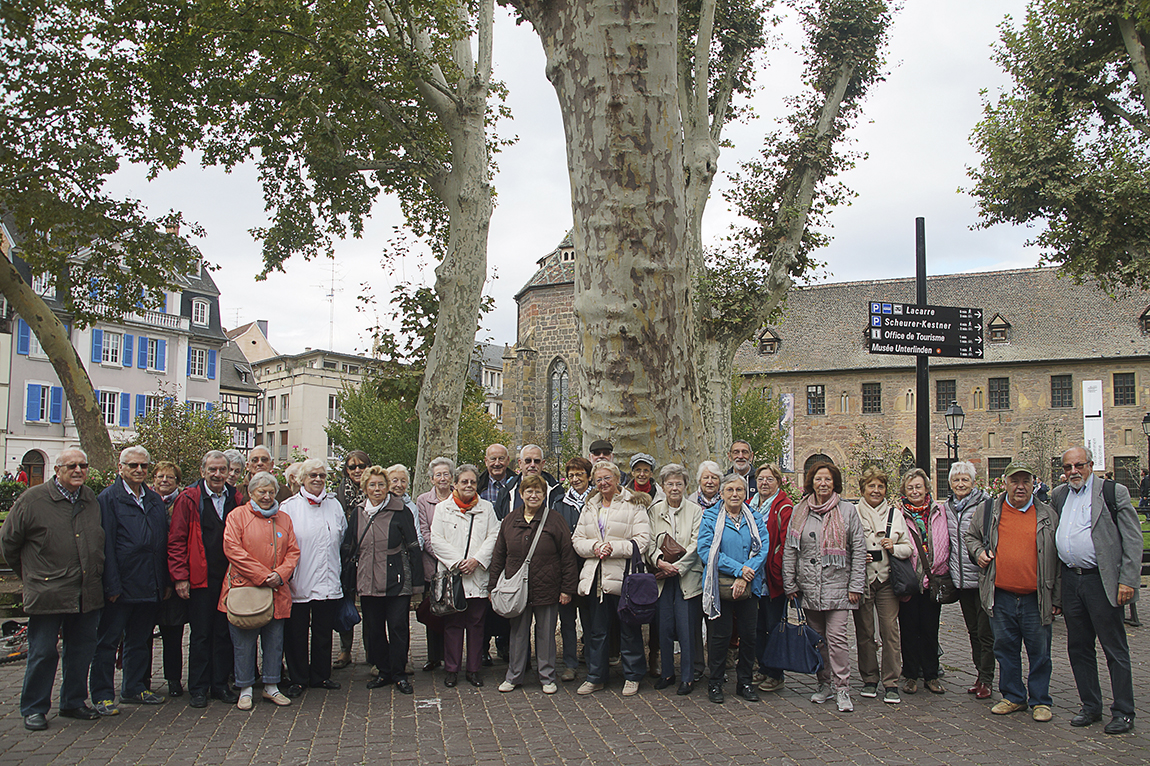 Temps libre à Ungersheim pour la découverte de l’Ecomusée d’Alsace. Il rassemble des vieux bâtiments et présente d’anciens métiers
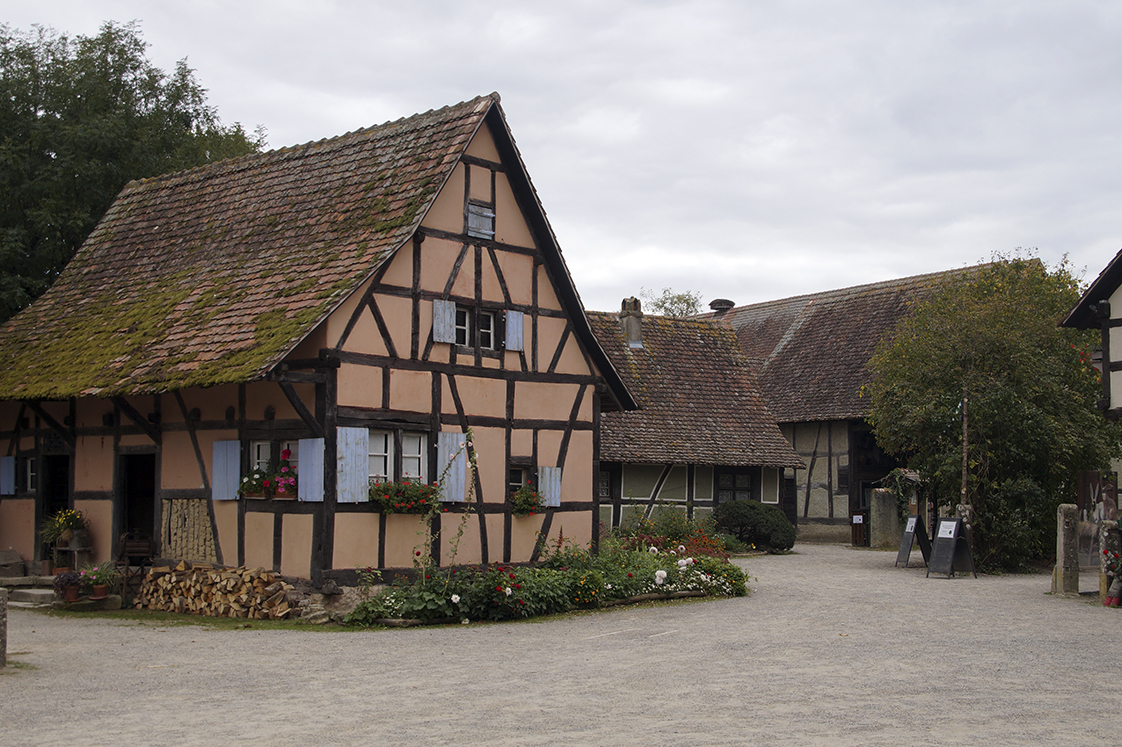 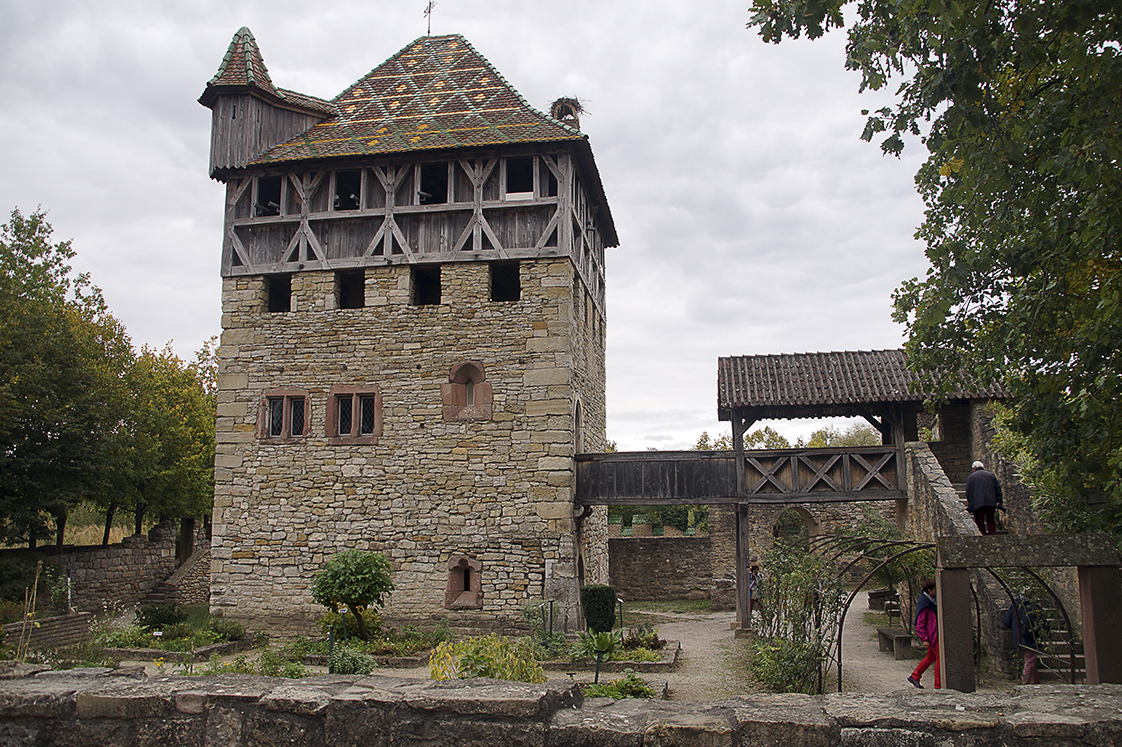 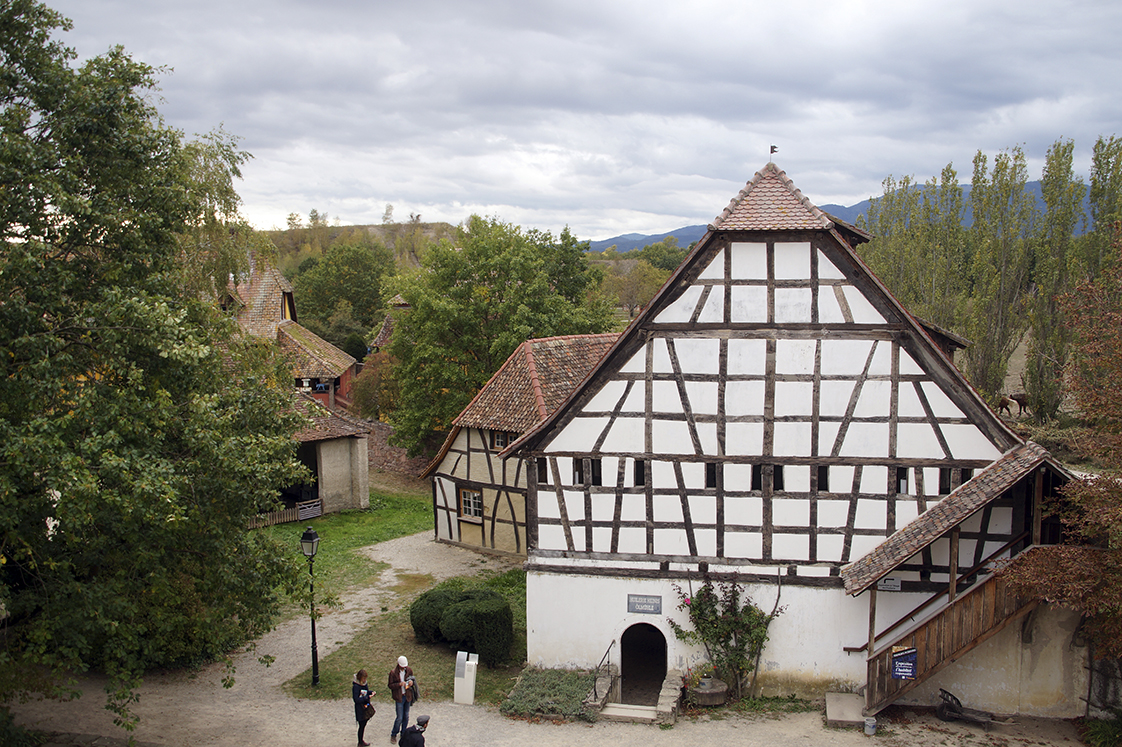 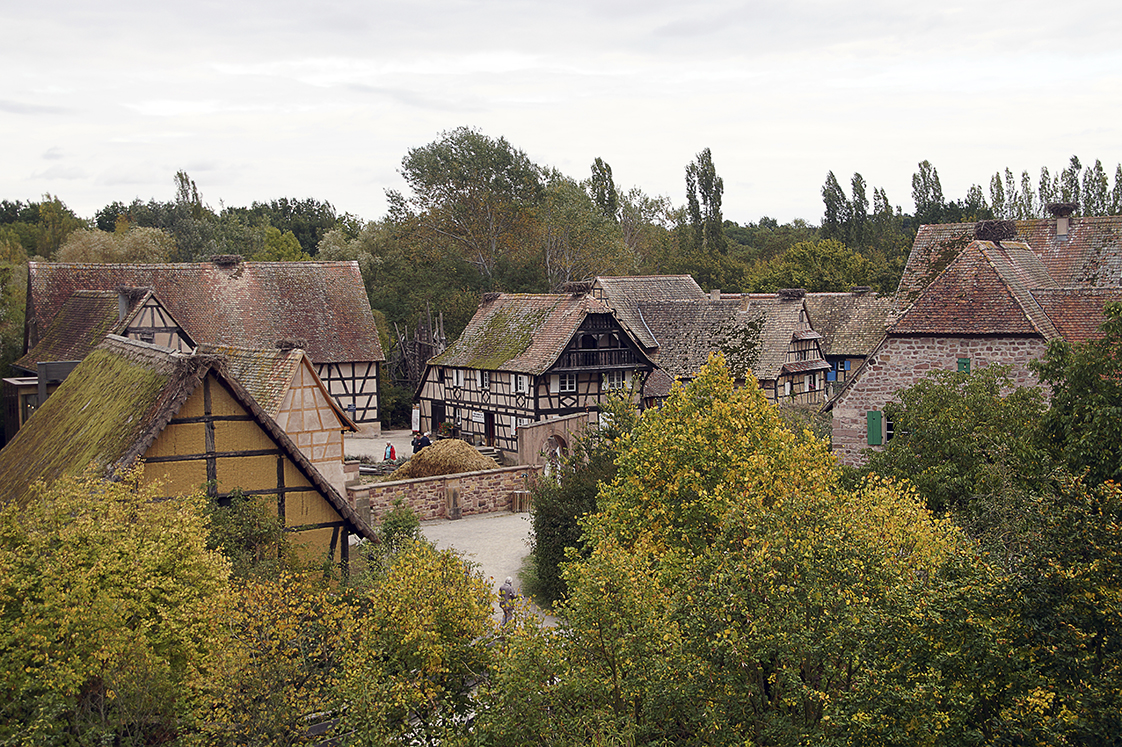 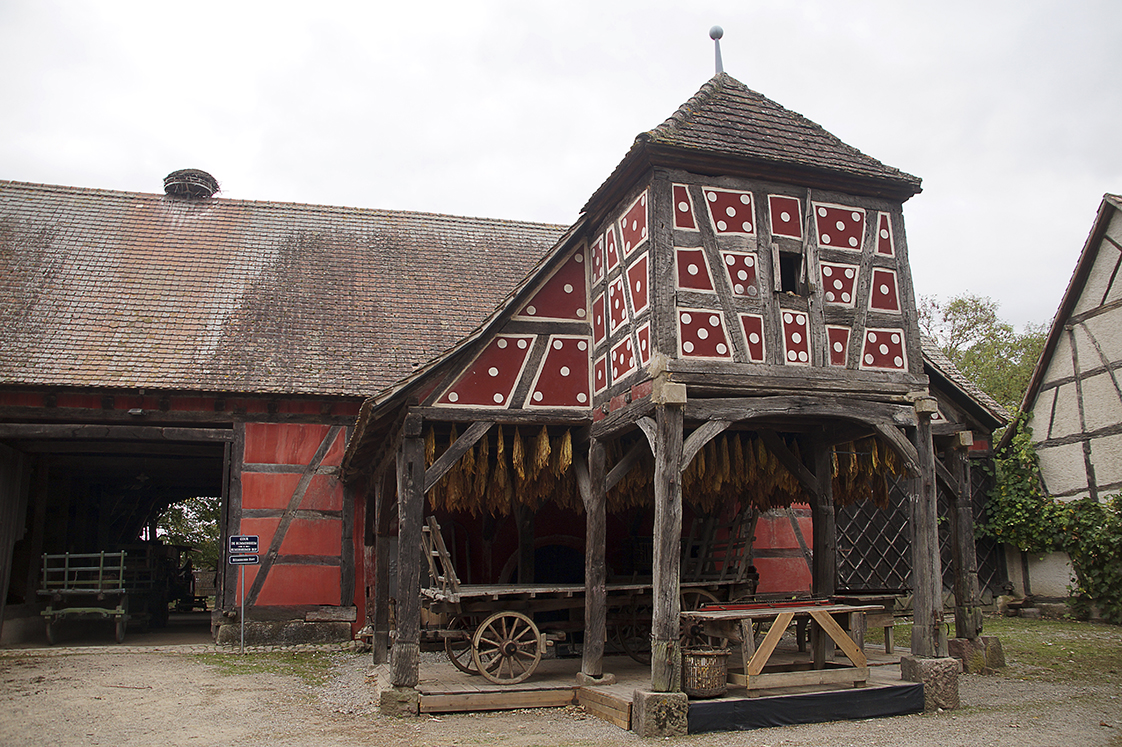 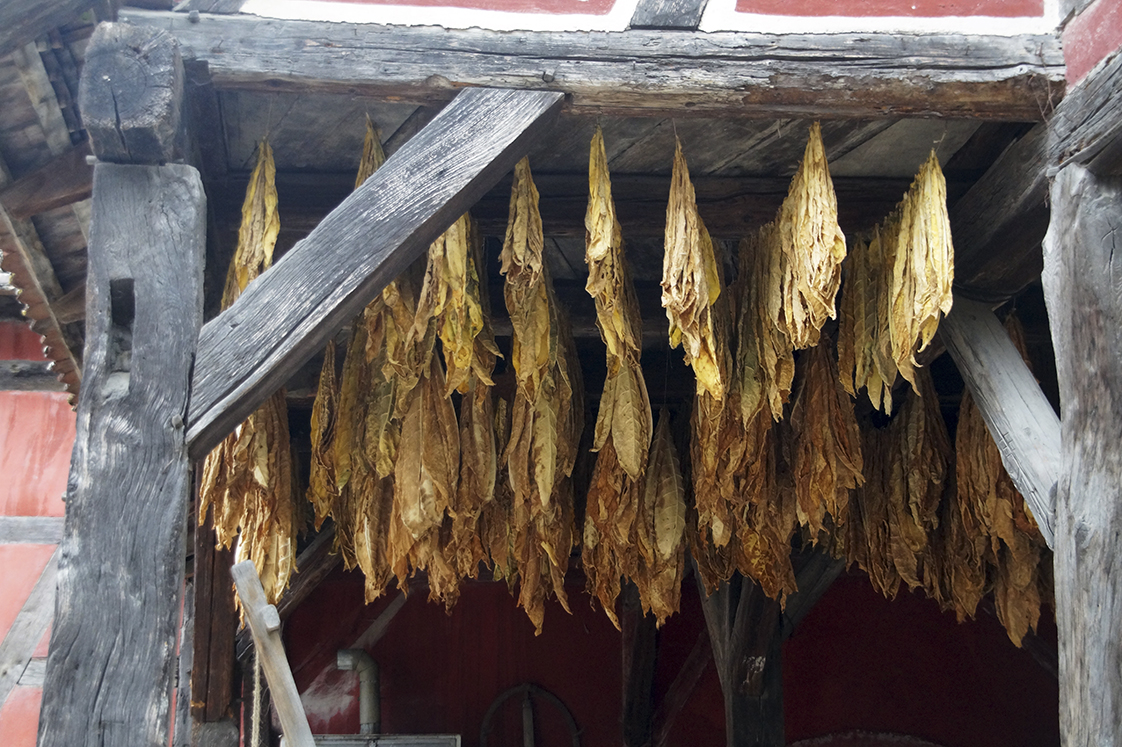 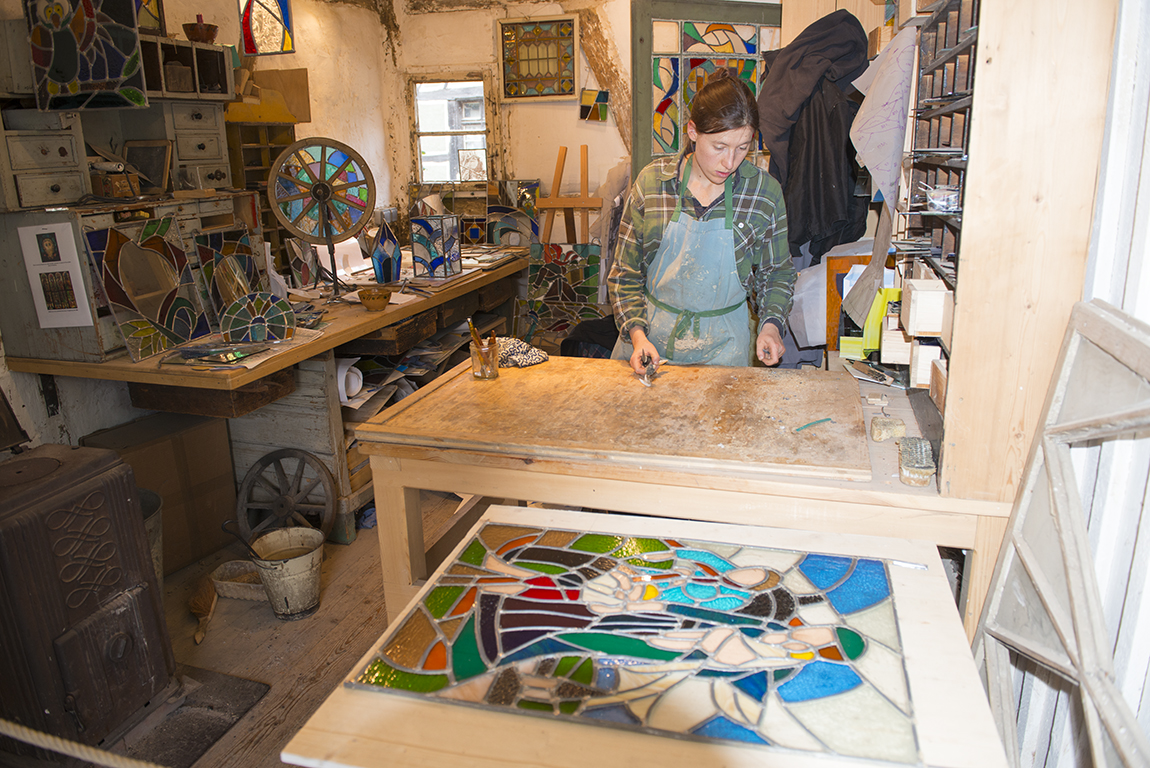 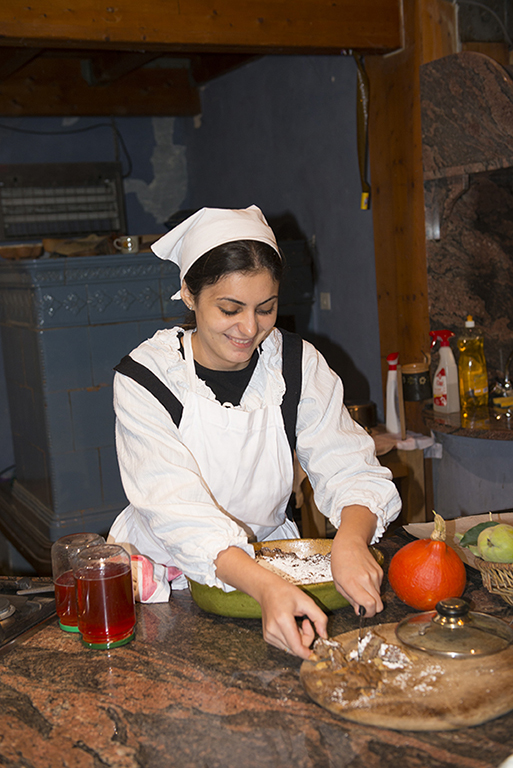 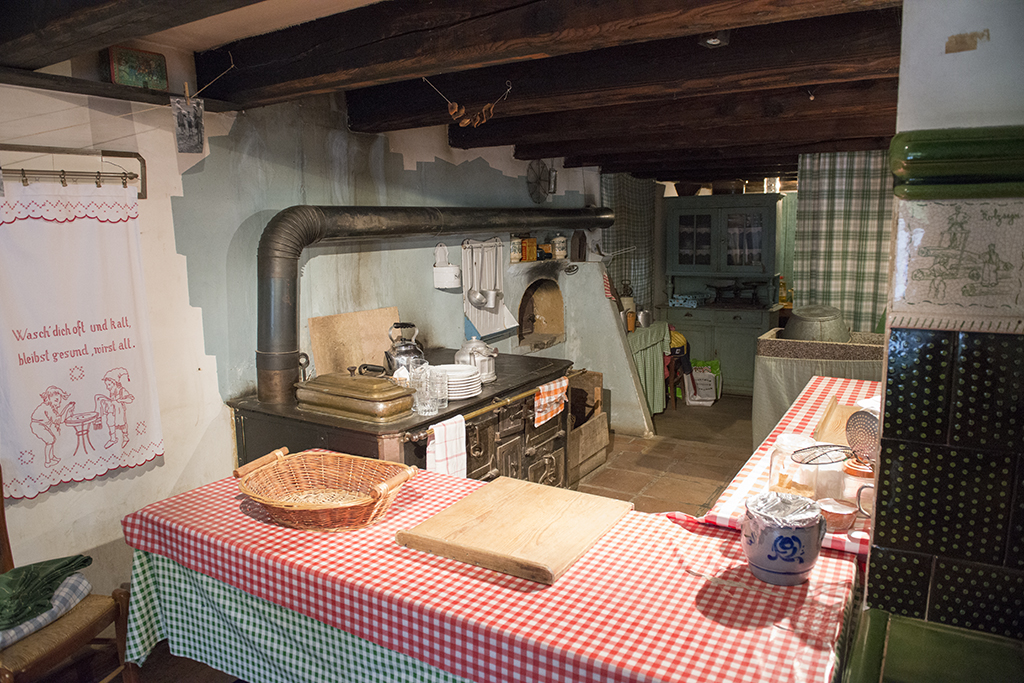 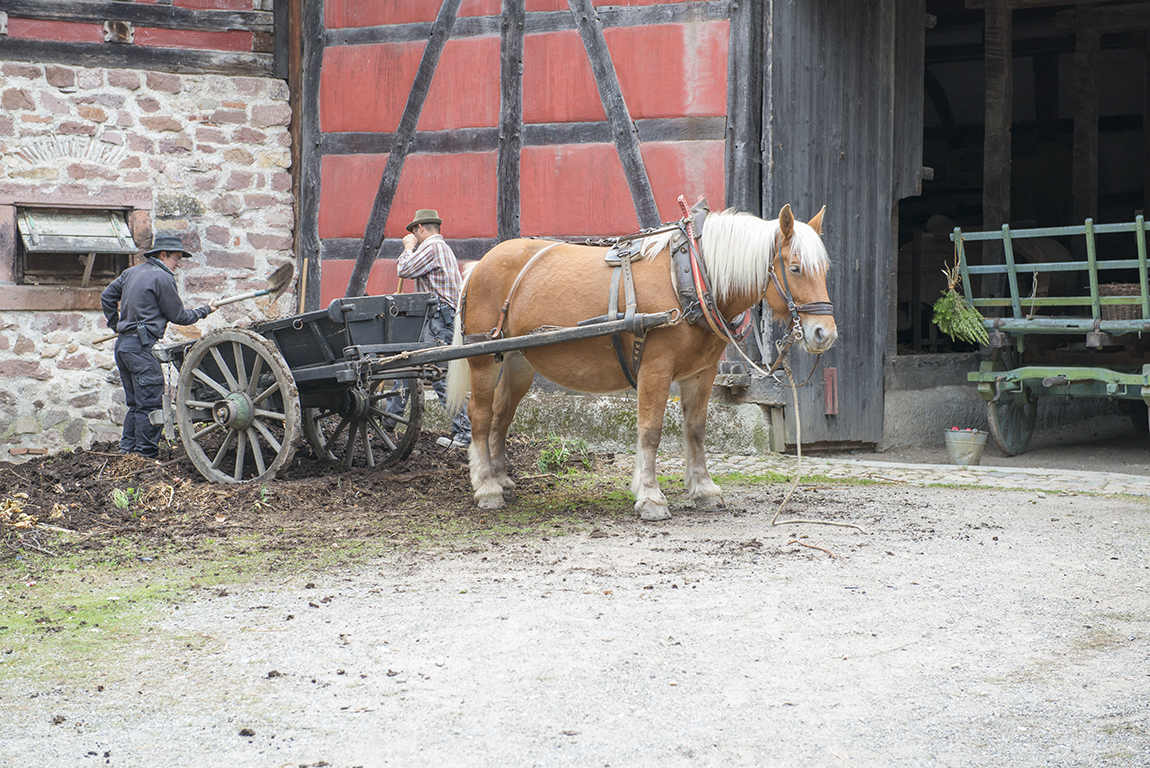 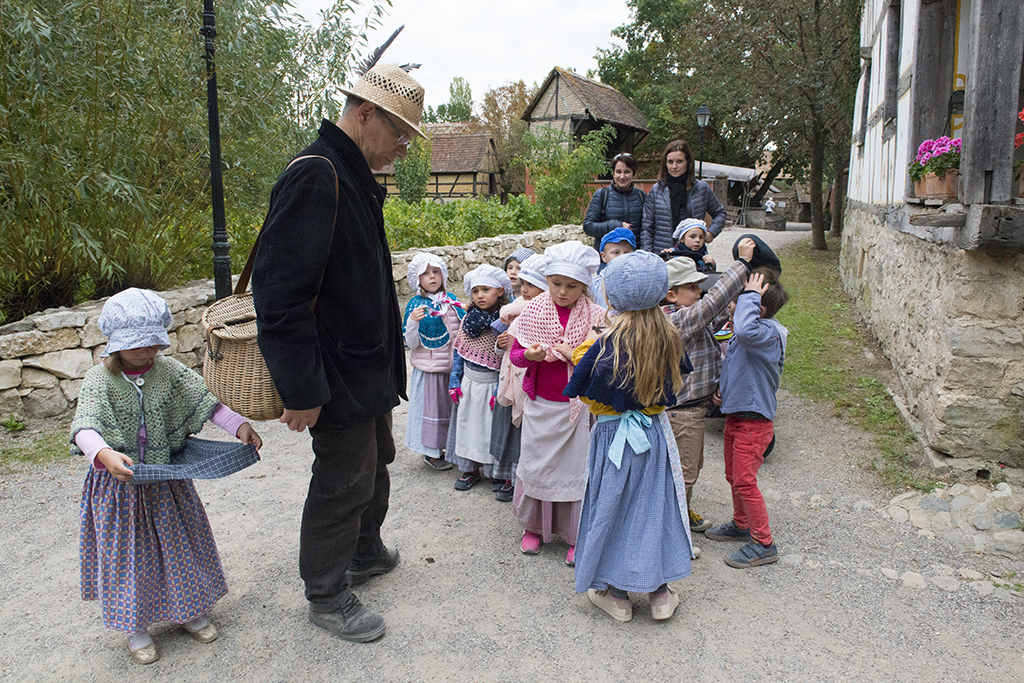 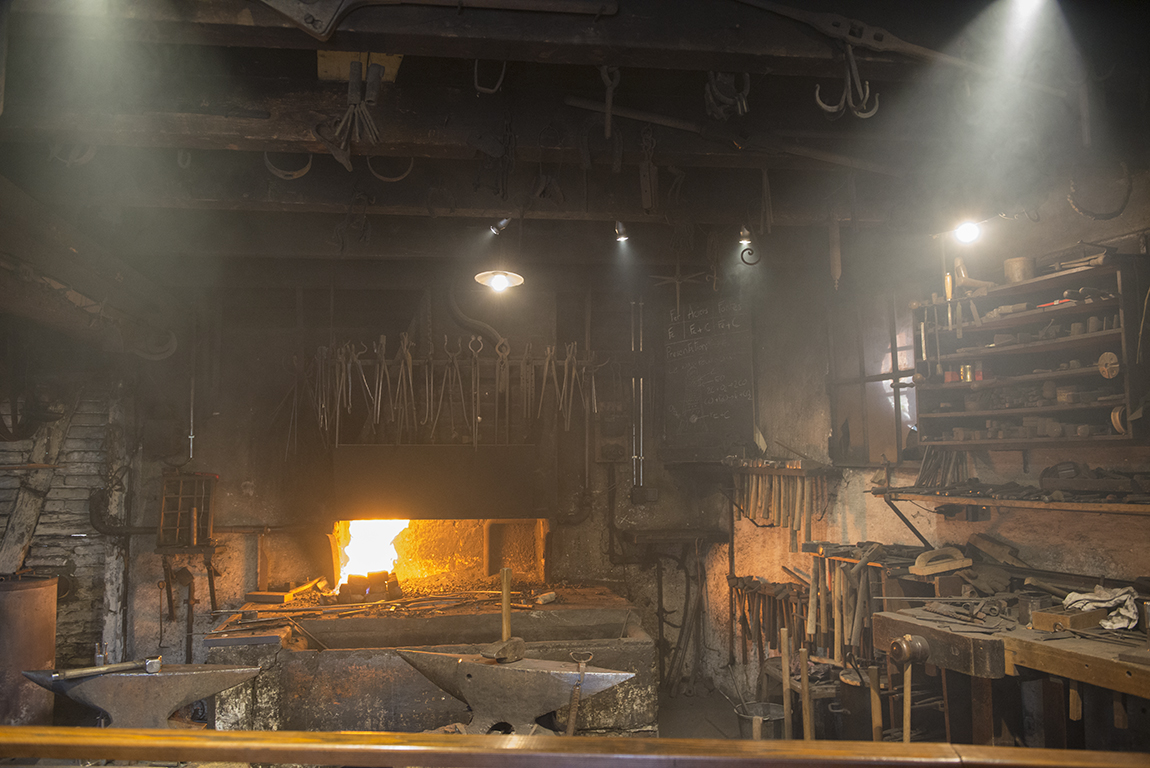 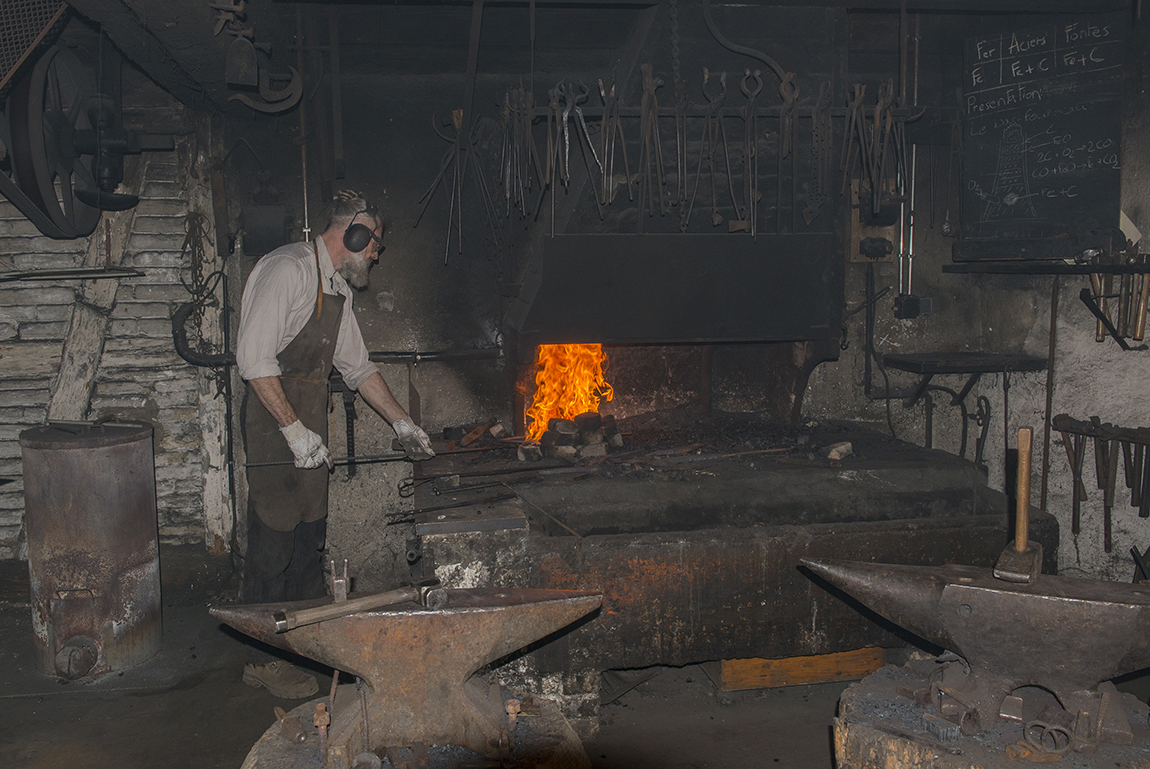 Quatrième et dernier jour. Le temps passe vite.

Sur le chemin du retour, nous faisons un premier arrêt à Kaysersberg, ville natale du docteur Schweitzer.
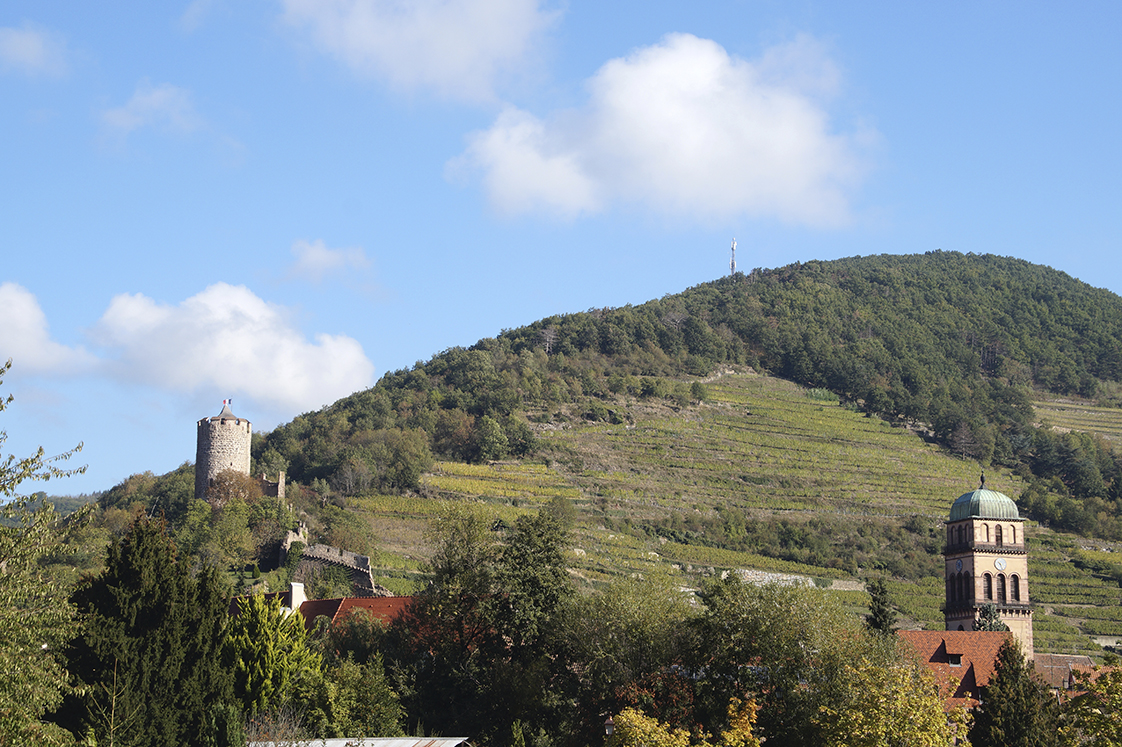 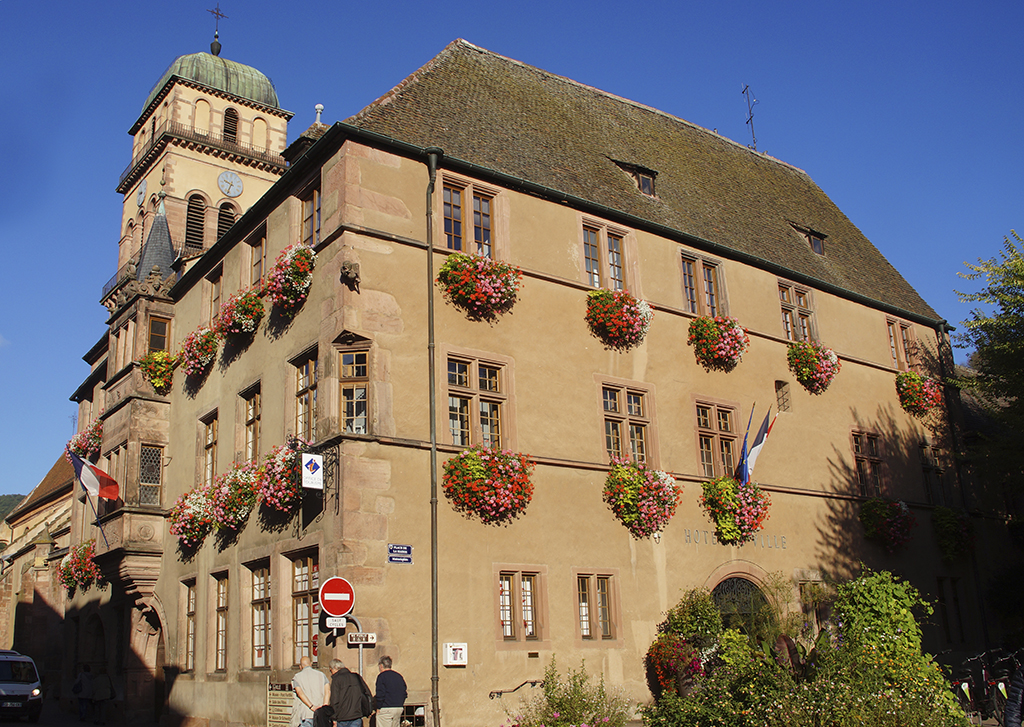 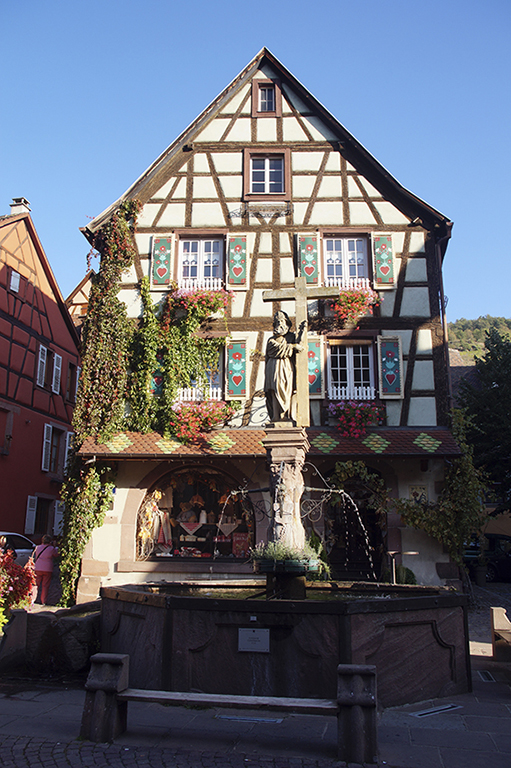 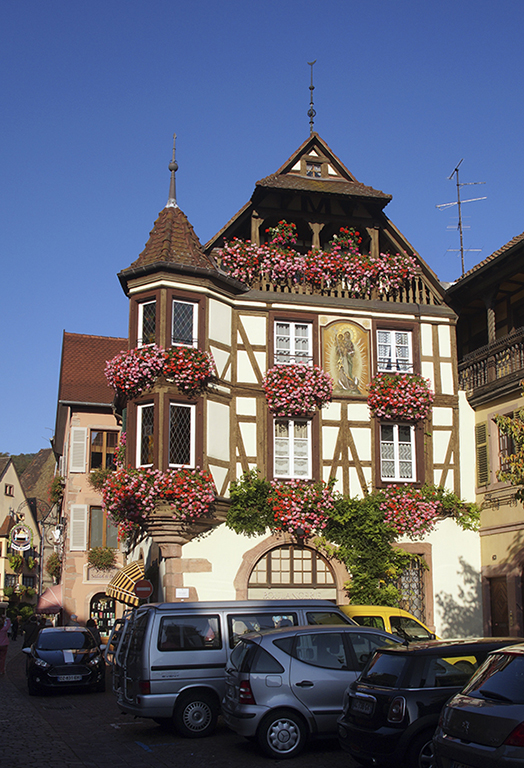 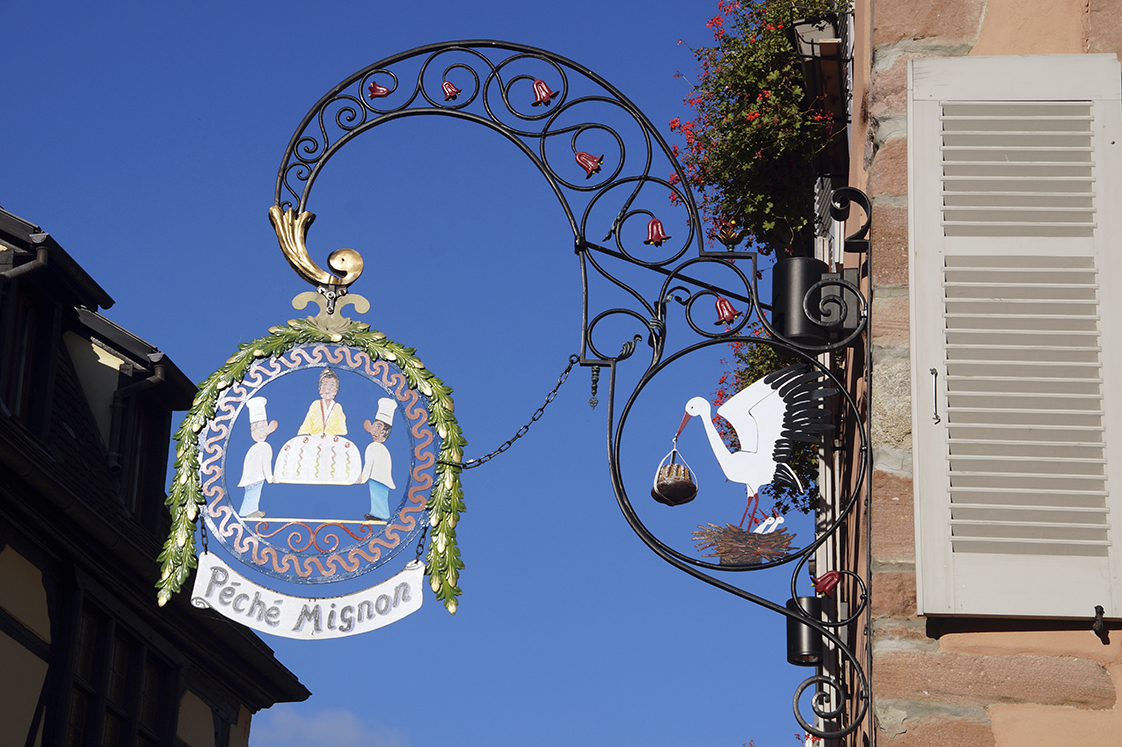 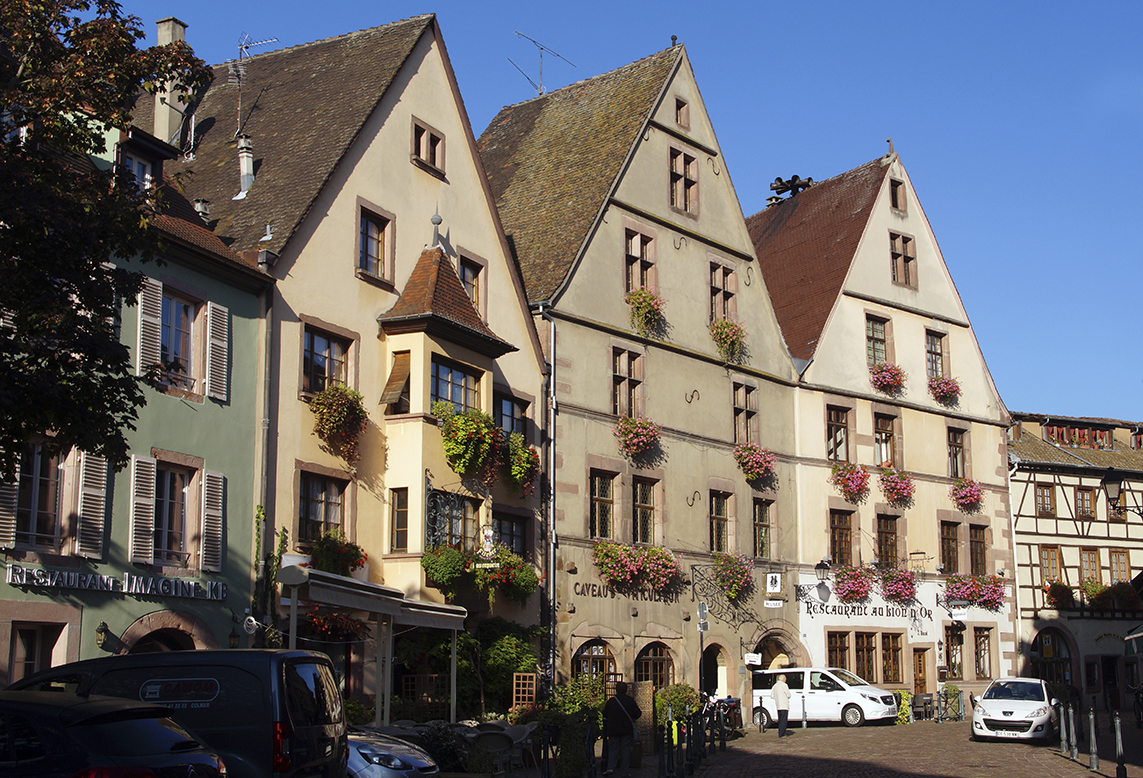 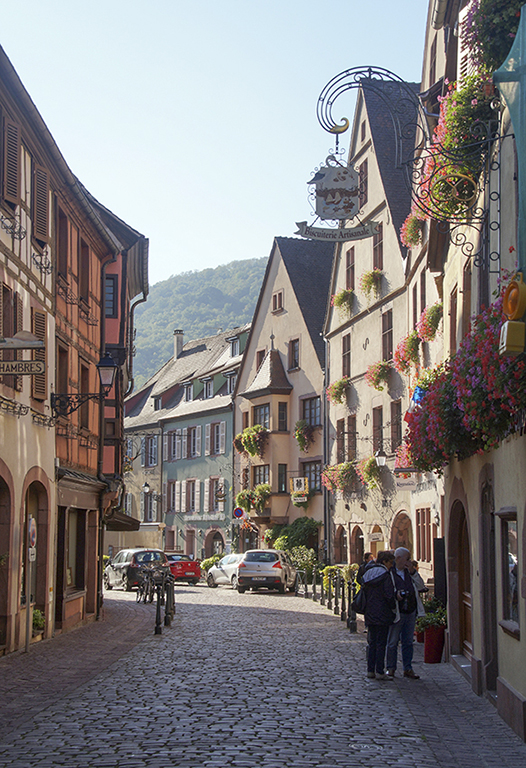 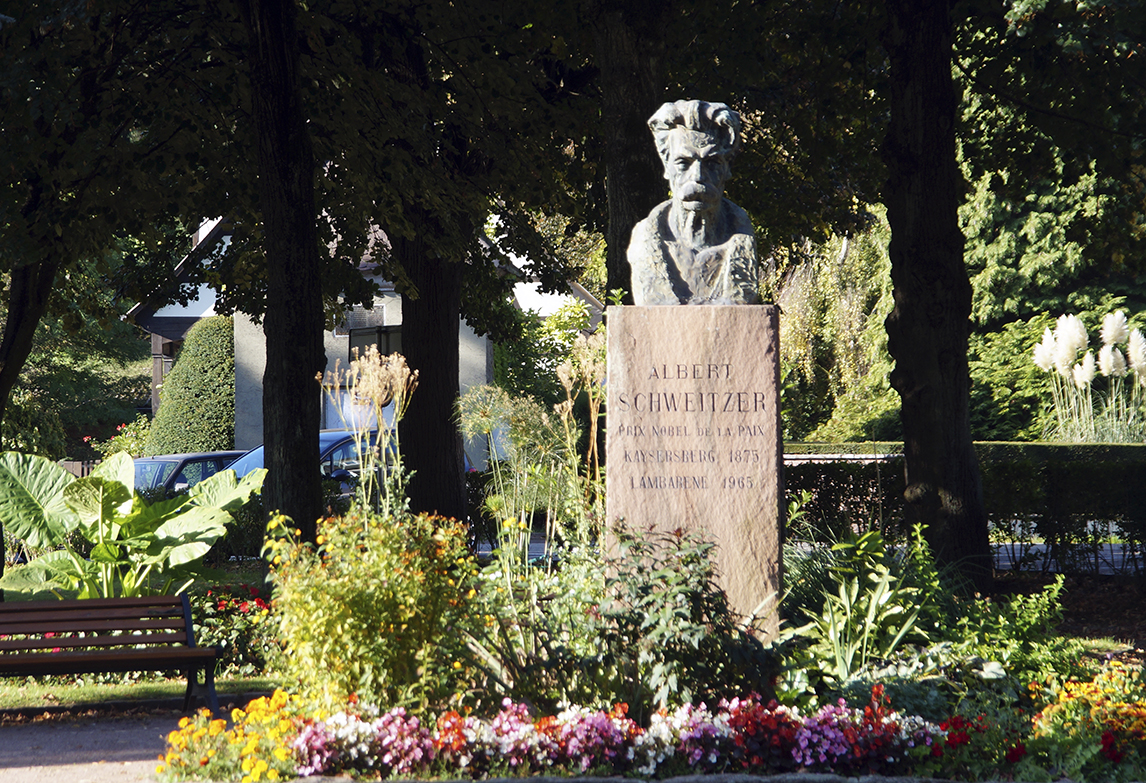 Pour la dernière visite de notre séjour en Alsace, c’est le musée Lalique à Wingen-sur-Moder qui nous accueille. 
Aux multiples regards des œuvres dédiées à la beauté féminine, nos yeux brillent de mille feux face aux bijoux, flacons et tableaux, tous plus beaux les uns que les autres..
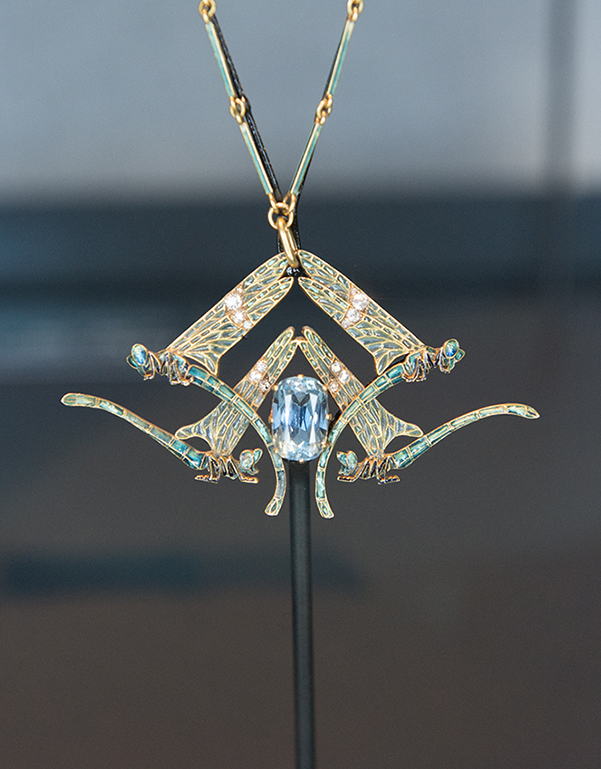 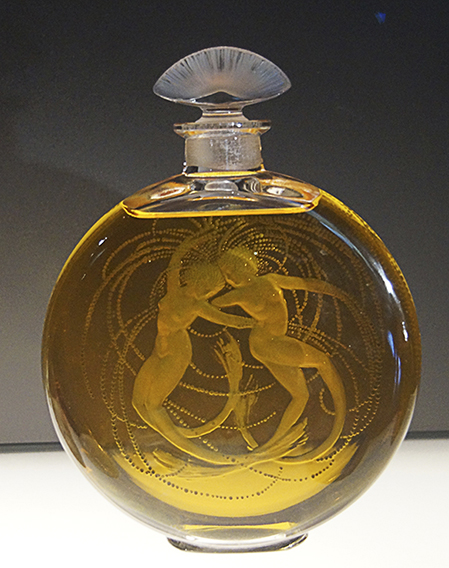 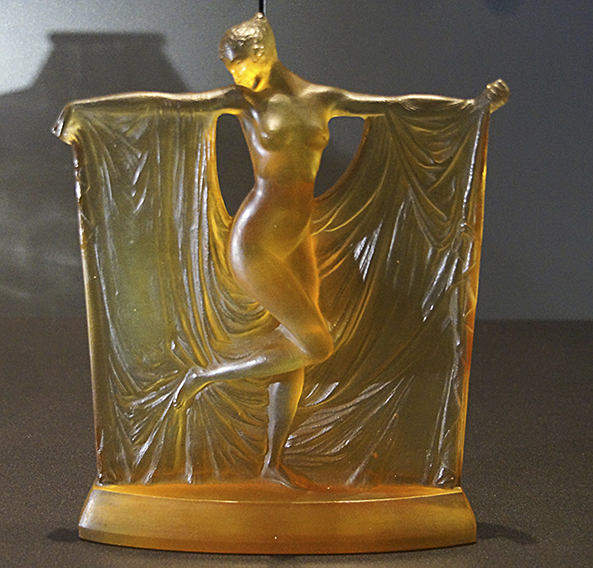 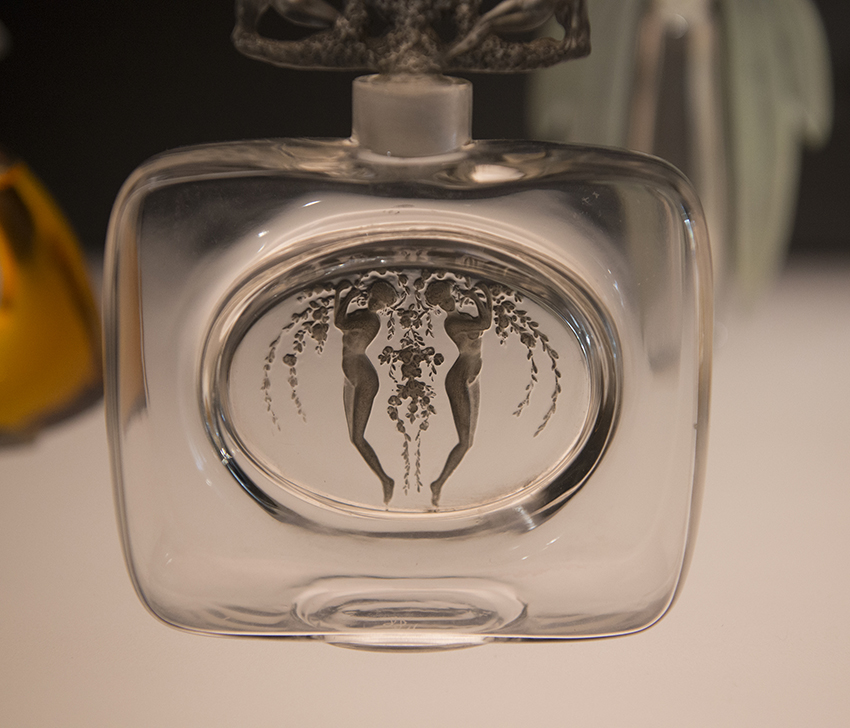 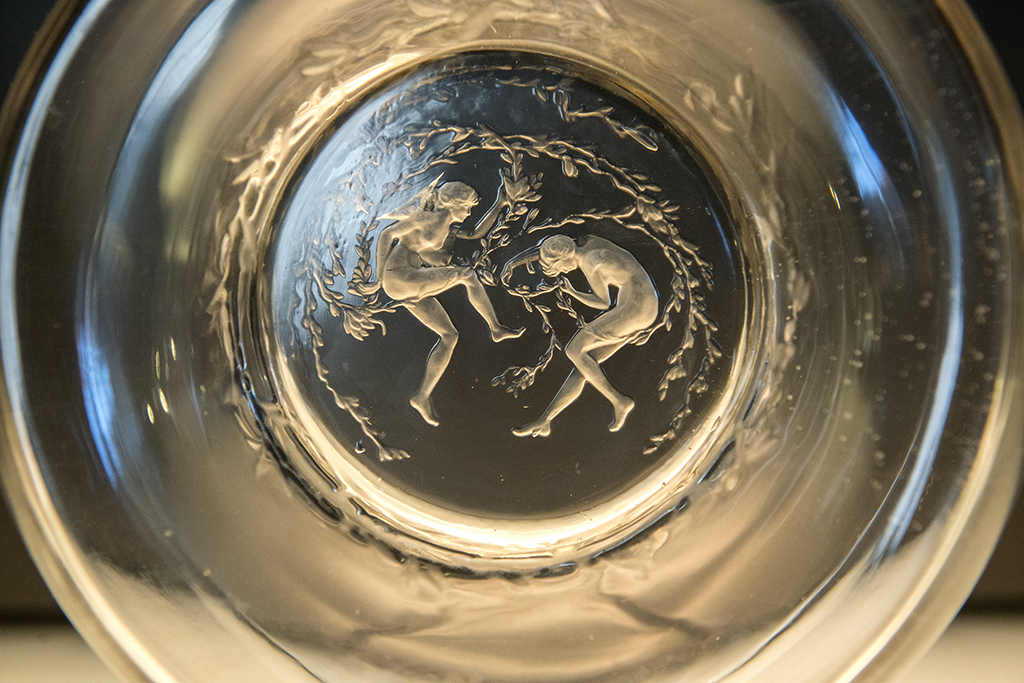 FIN

L’A.P.R.A.F.S. 

vous invite

à son prochain voyage

du 1er au 4 octobre 2019

« Escapade en Eifel et vallée du Rhin »